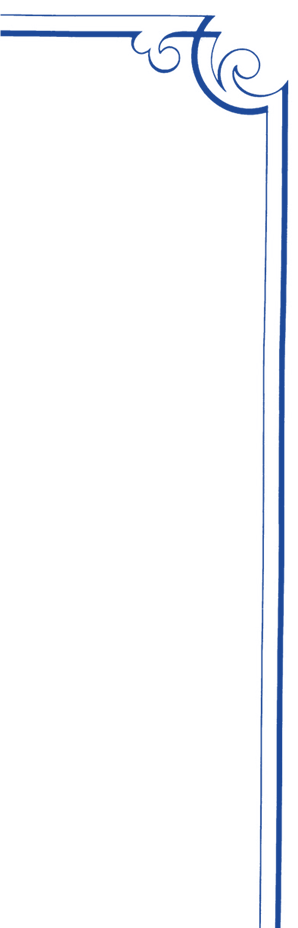 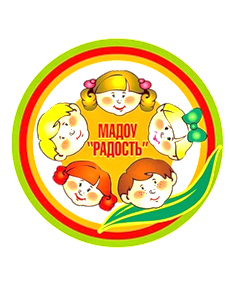 Муниципальное автономное дошкольное образовательное учреждение «Радость» комбинированного вида  
структурное подразделение детский сад № 209
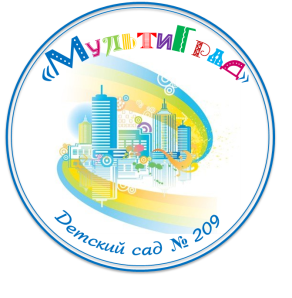 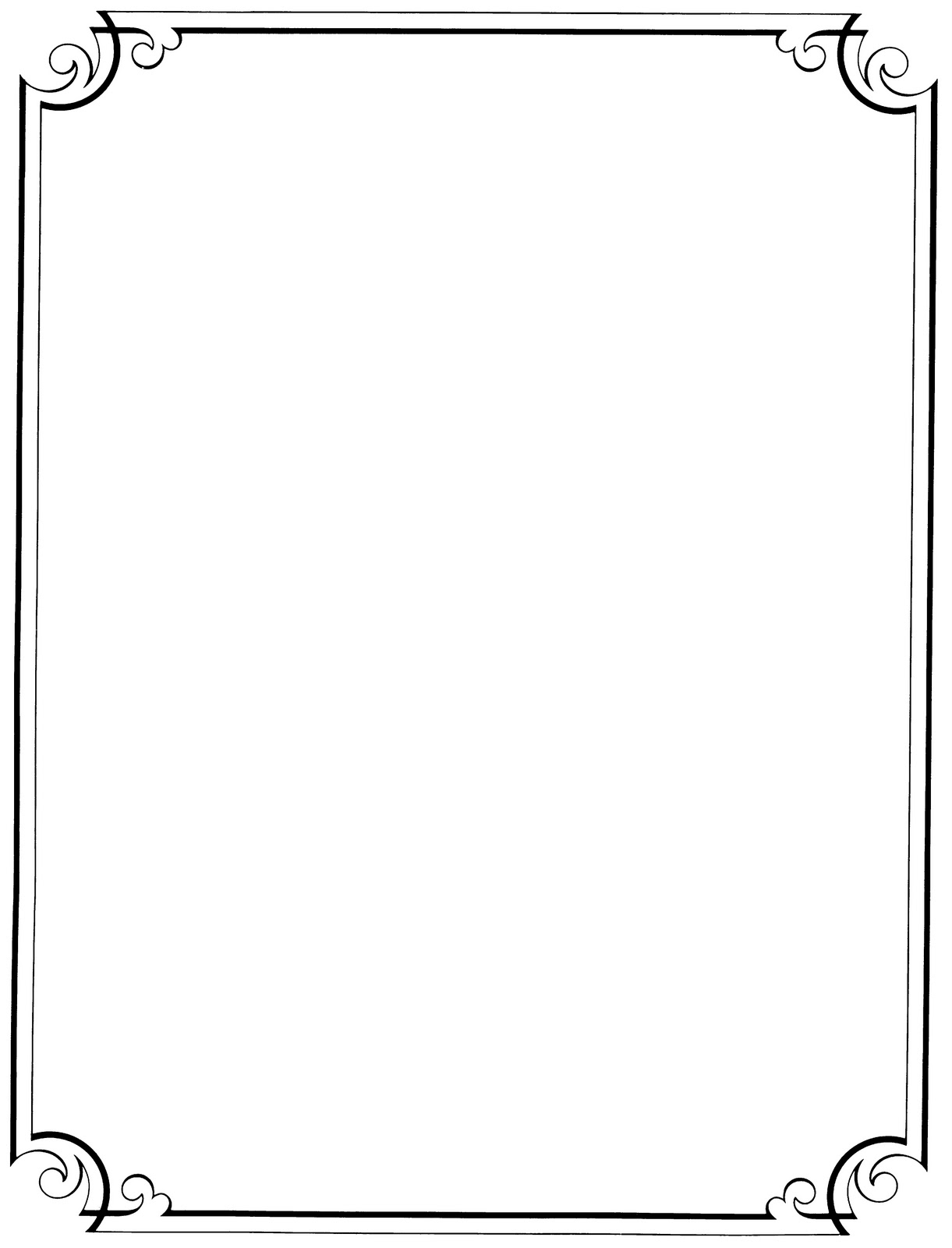 Социальная практика
«Автошкола для детей»: 
обучение основам безопасного поведения на дороге
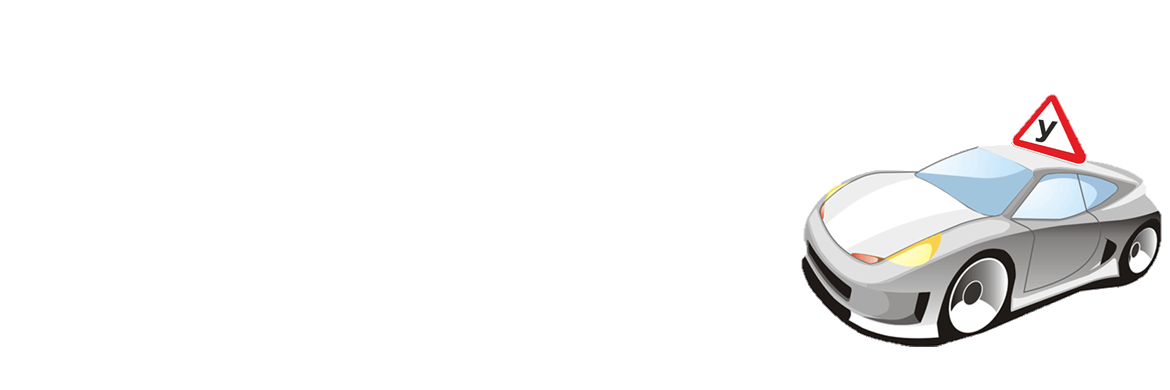 Адрес сайта  образовательной организации: http://радость-нт.рф/
ФИО руководителя: Городилова  Елена  Геннадьевна
Контакты руководителя:  +7 (3435) 92-48-00
1
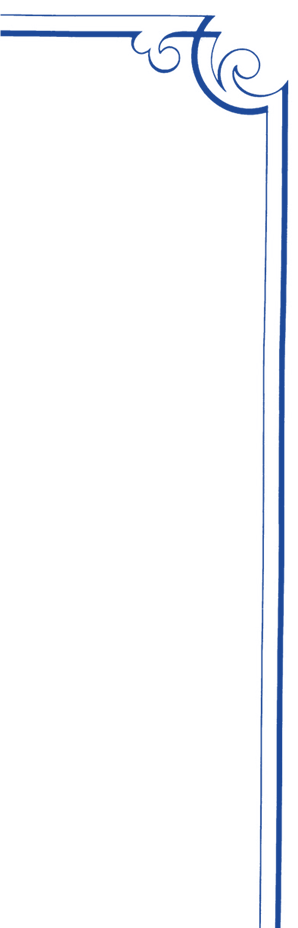 Авторская практика.
Практика разработана коллективом в составе:
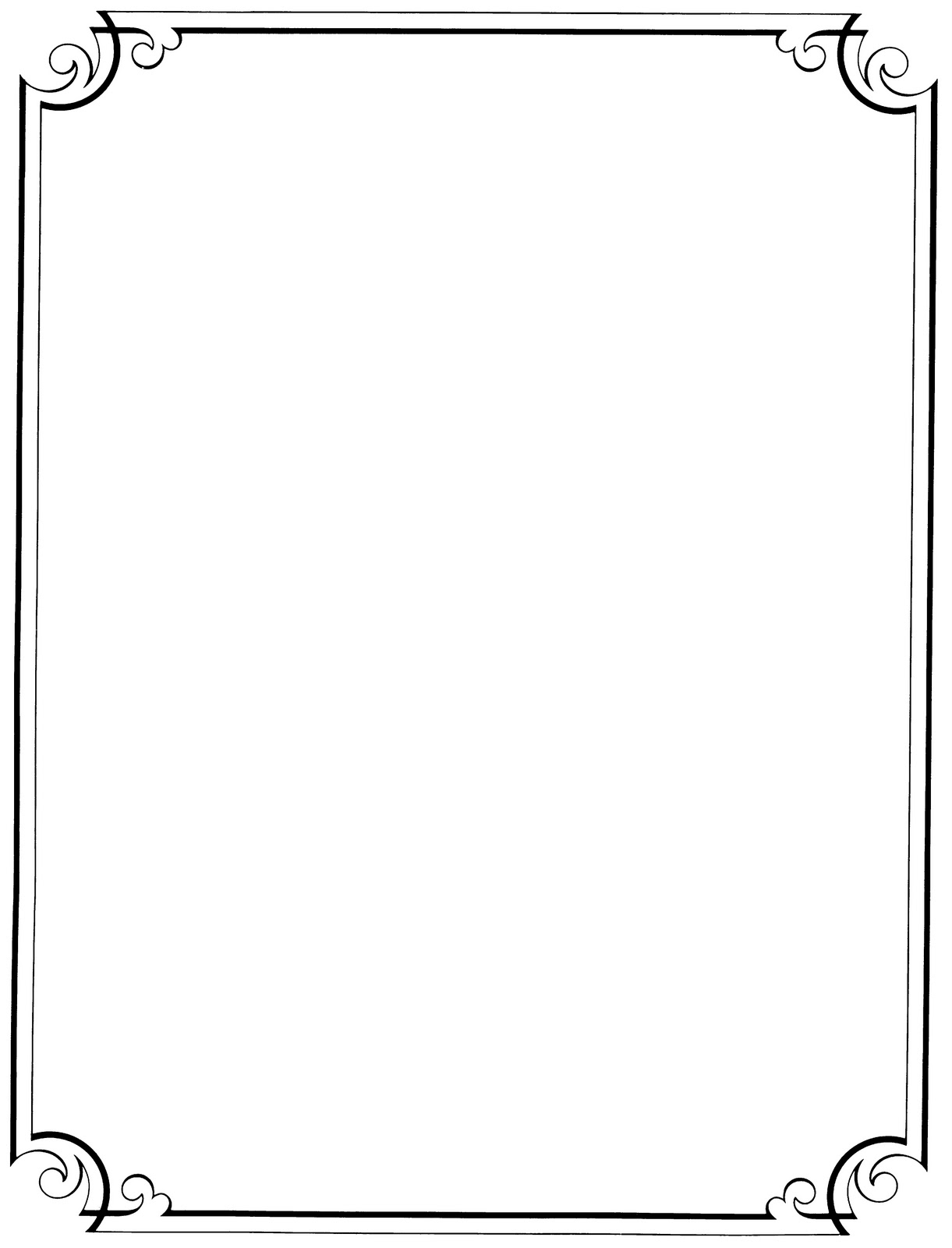 Галкина  Марина  Леонидовна - заместитель директора МАДОУ «Радость» по методической и воспитательной работе.

Рагозина  Оксана  Владимировна - заведующий детским садом № 209 

Телегина  Яна  Витальевна - старший воспитатель детского сада  № 209

Габергорн  Яна  Николаевна - педагог  интерактивной студии

Сидорова  Ольга  Викторовна - педагог-психолог

Репина  Алёна  Викторовна - инструктор по физической культуре
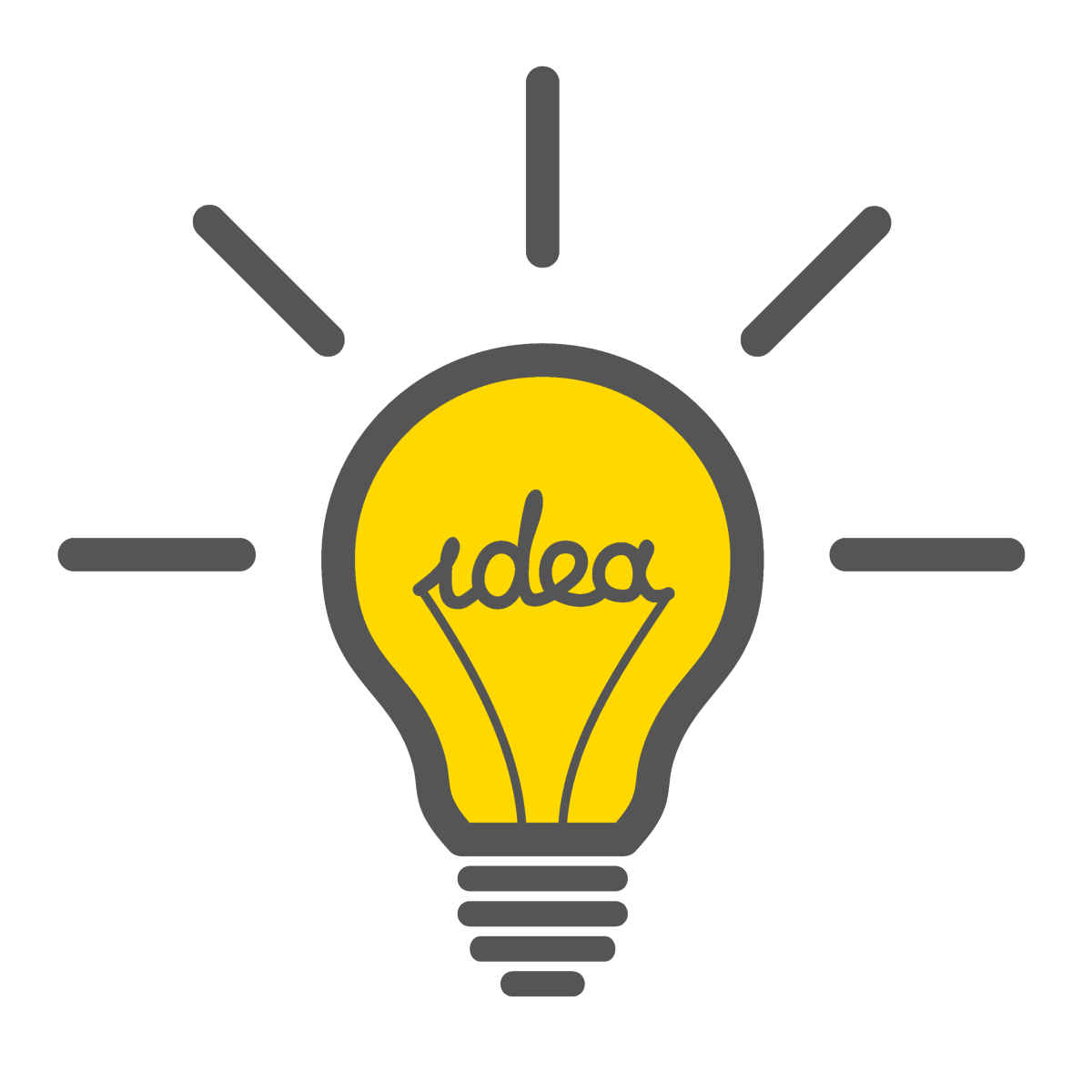 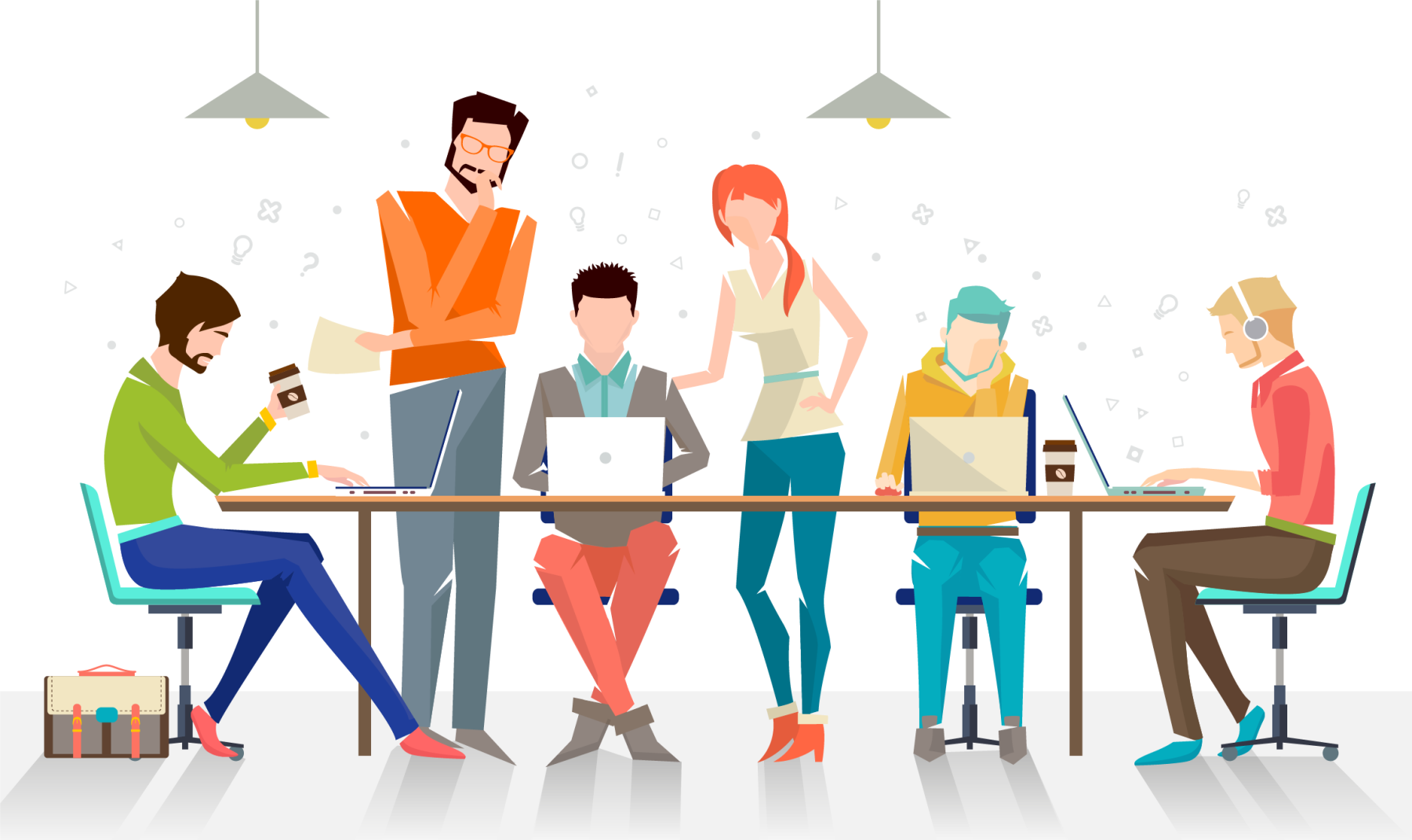 1
Актуальность и аннотация
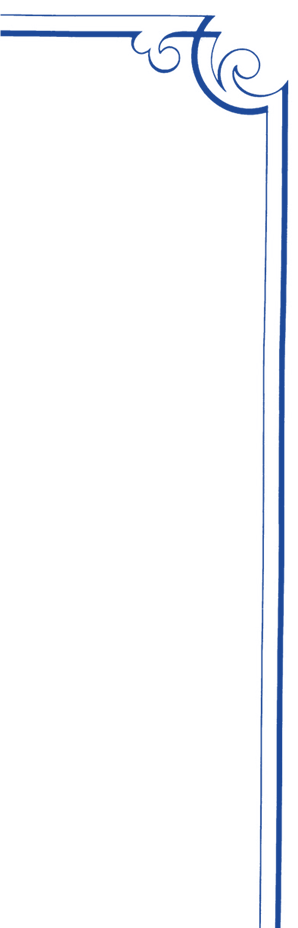 В Муниципальном образовании города Нижний Тагил, в мэрии на заседании городской комиссии по безопасности дорожного движения, которое провел глава Нижнего Тагила Владислав Пинаев прозвучала тревожная статистика. По данным ГИБДД за 11 месяцев зарегистрированы 198 дорожно-транспортных происшествий. Из них 37 ДТП – с участием детей. Мэр дал поручение руководству управления образования провести мероприятия, направленные на изучение детьми правил дорожного движения и обучение безопасному поведению на дороге.
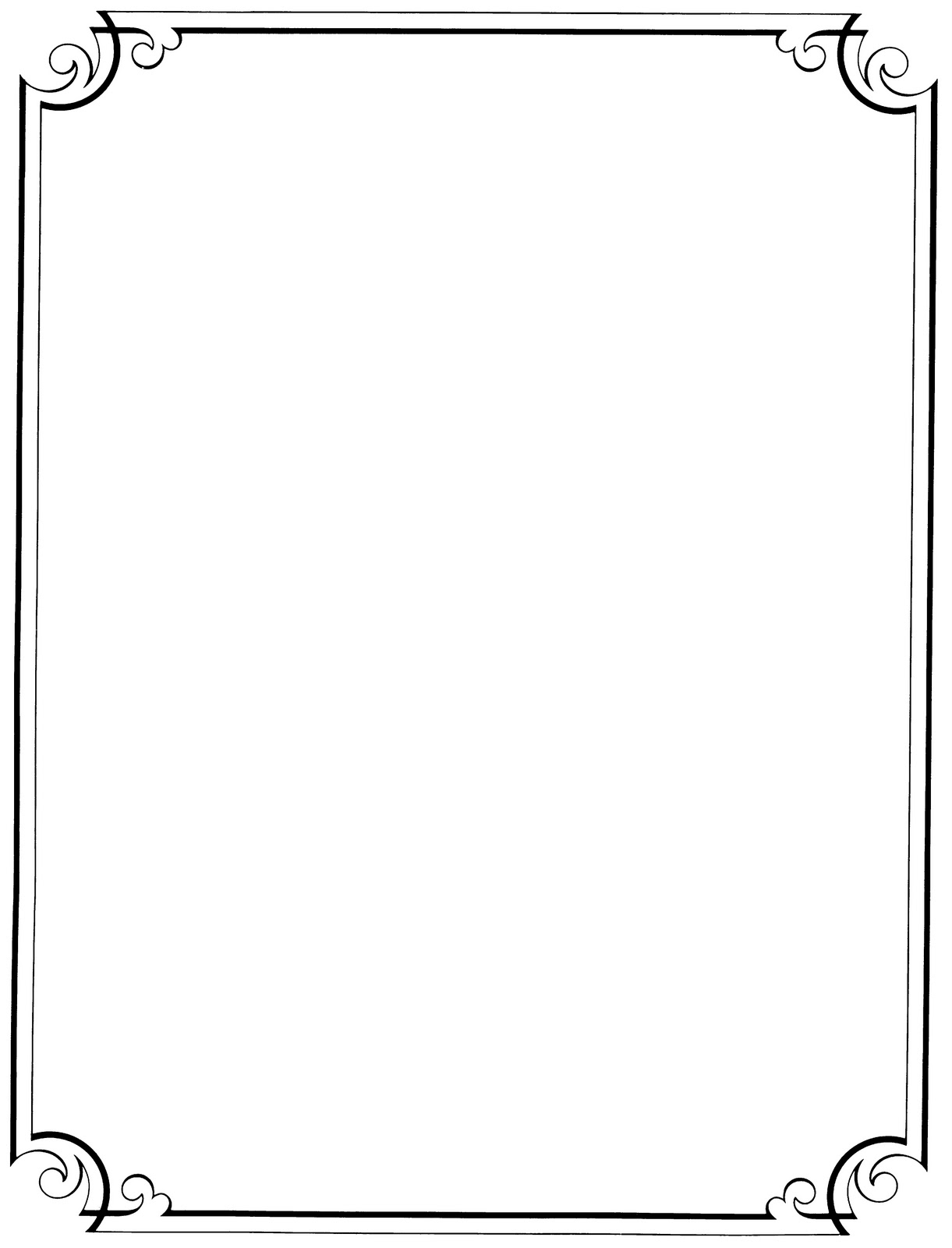 Таким образом возникает противоречие между социальной проблемой муниципалитета и незаинтересованностью детей в обучении правил безопасности
Детям не интересно учить правила
Распространенной ошибкой обучения ПДД является стандартный подход.
Автомобиль стал неотъемлемой частью современного мира, и каждый человек стремиться научиться управлять им, в том числе и дети. Каждый ребенок мечтает вырасти и сесть за руль. В детской автошколе ребенок не замечая того получит знания по ПДД,  а  также узнает, по какому принципу работает автомобиль. Следовательно, на  дороге он станет более осторожным и внимательным, понимая, какую опасность несет в себе автомобиль и как важно соблюдать правила. 
Личный опыт – это самая доходчивая форма обучения и воспитания для ребенка.
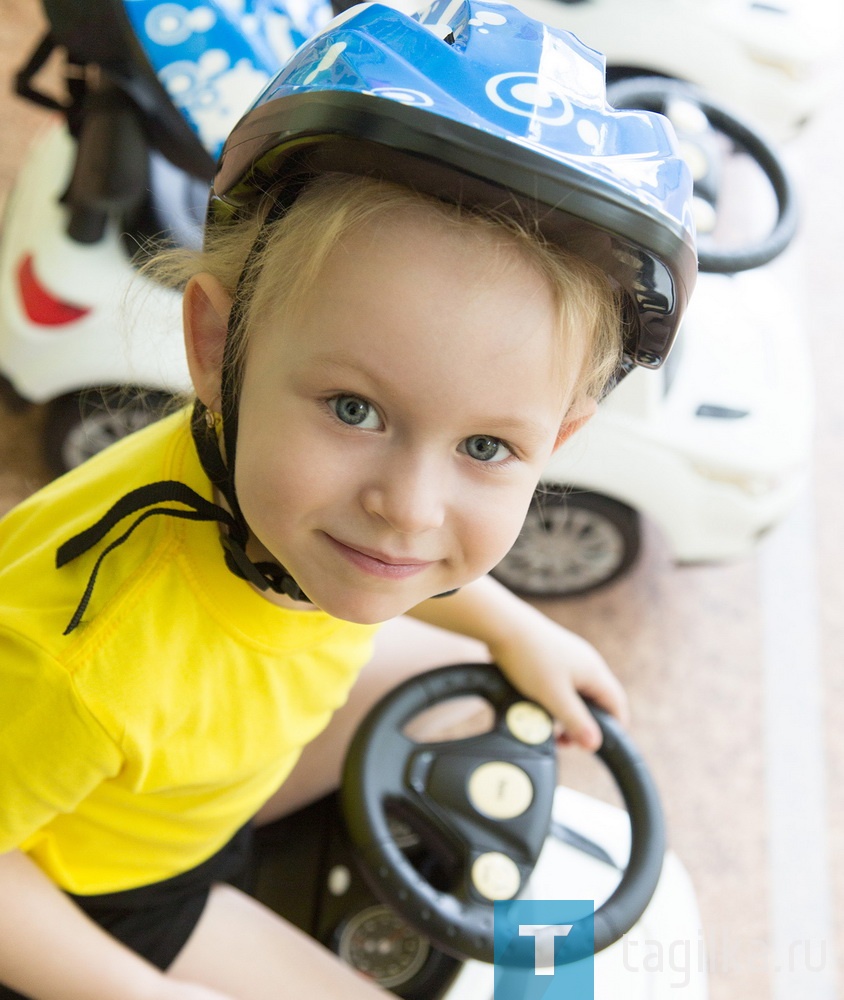 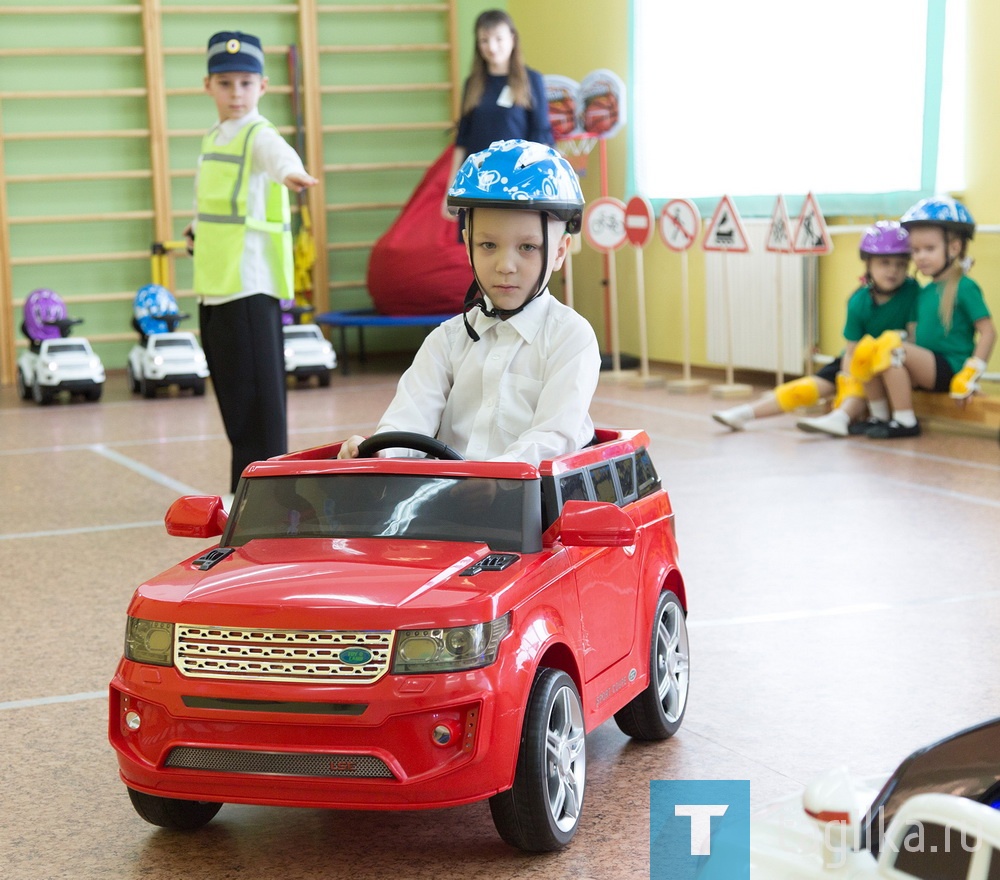 2
3
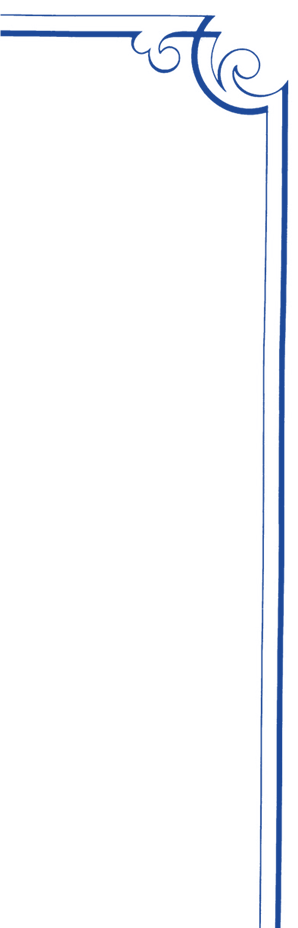 Цель, задачи, планируемый результат
Цель:  Снижение детского дорожно-транспортного травматизма. в городе Нижний Тагил.
Задачи:
научить детей дошкольного возраста основам безопасного поведения на проезжей части;
развить у детей умение оценивать жизненные ситуации с точки зрения соблюдения правил дорожного движения;
воспитать ответственное отношение к собственному здоровью, личной безопасности и безопасности окружающих.
Планируемый результат:
Дошкольники знают основы безопасного поведения на проезжей части;
Умеют оценивать жизненные ситуации с точки зрения соблюдения правил дорожного движения;
У дошкольников развита социальная уверенность, ответственное отношение к собственному здоровью, личной безопасности и безопасности окружающих.
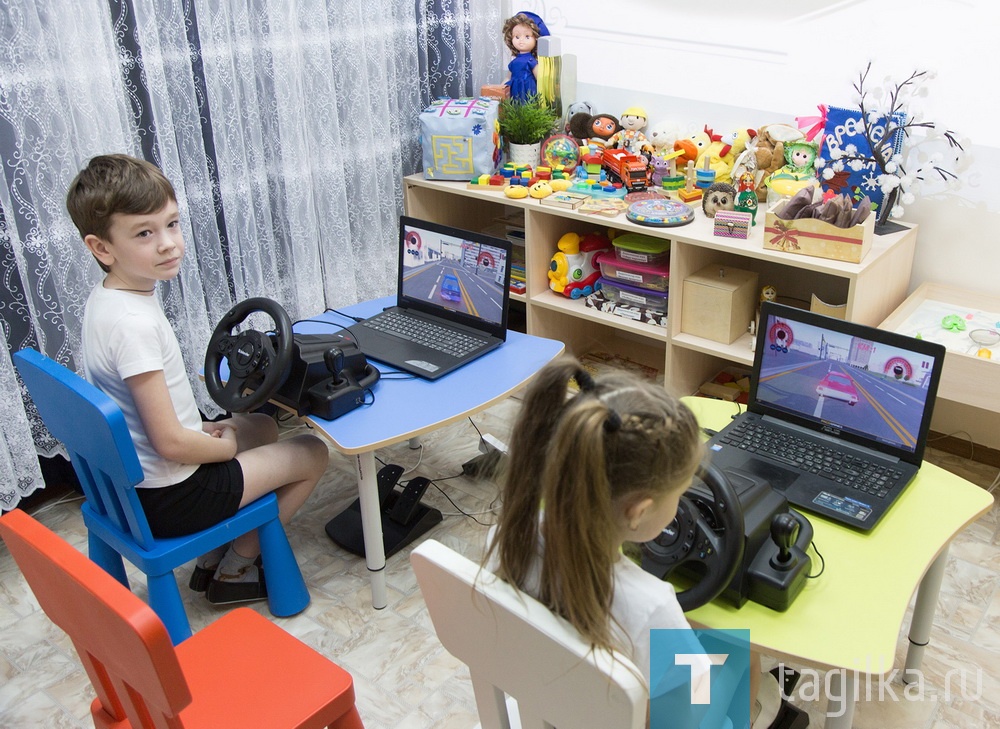 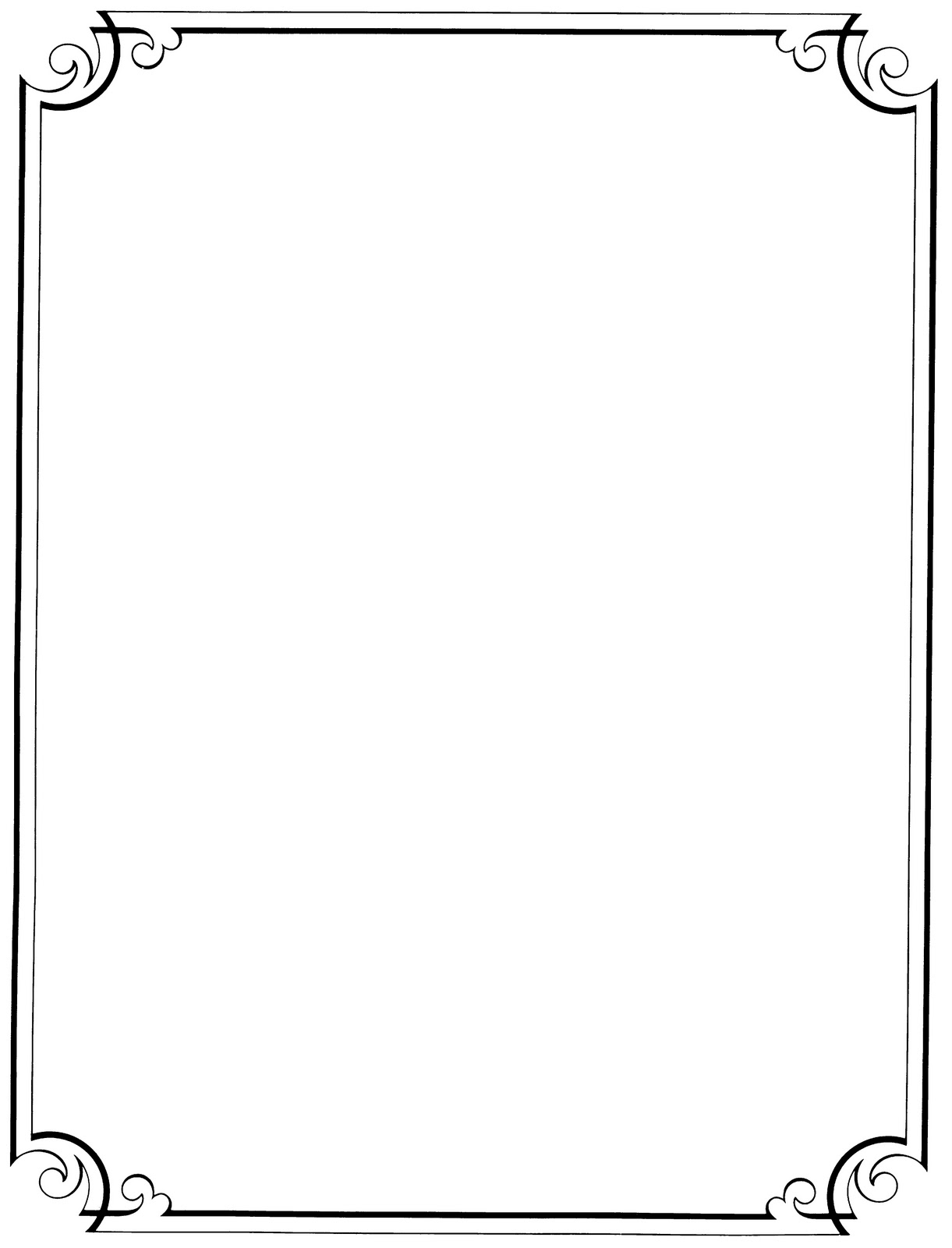 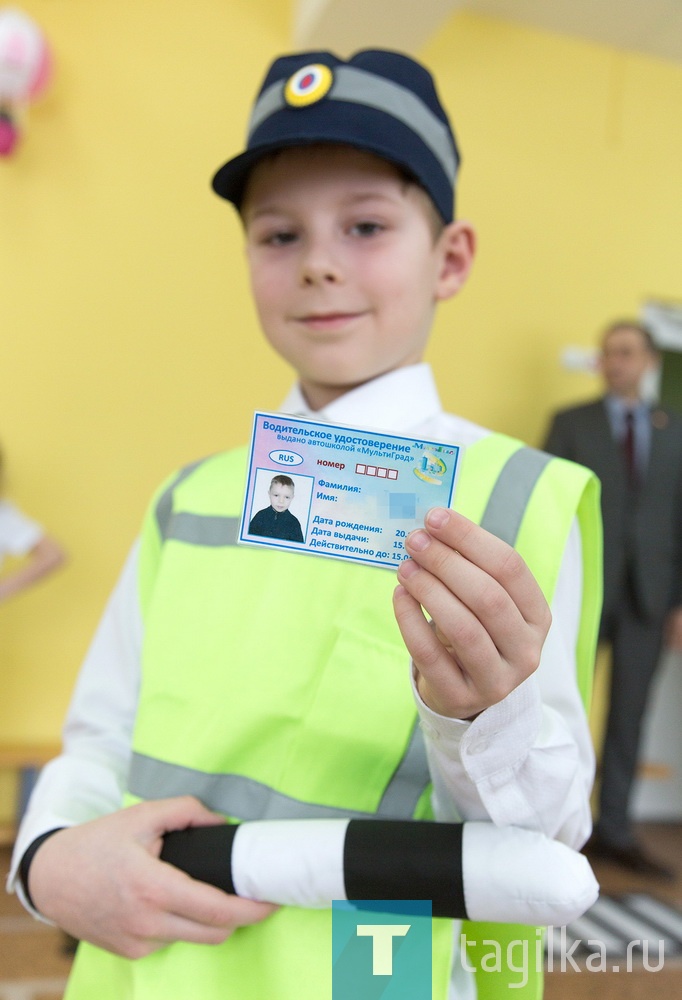 3
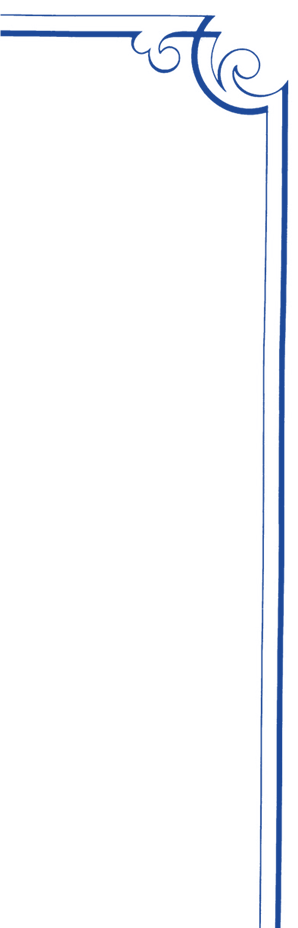 Целевая аудитория практики и количество участников
Целевая аудитория: дети старшего дошкольного возраста (5-7 лет)
Количество в детском саду № 209: 52 человека (873 ребенка привлекаются из других детских садов МАДОУ «Радость»)
Участники – партнеры: 
Директор МАОУ СОШ № 100 Язовских Дмитрий Валерьевич, заместитель директора по учебно-воспитательной работе Берстенева Юлия Александровна и отряд юных инспекторов движения «Хранители дорог», совместная реализация 1 части программы «Автошкола для детей»
ОГИБДД МУ МВД России Нижнетагильское – Начальник отделения пропаганды ГИБДД МУ МВД «Нижнетагильское» майор Ксения Евгеньевна Парамонова – организация открытых мероприятий с детьми, мероприятий с родителями.
«Телекон» – первая негосударственная телекомпания в Свердловской области. Ольга Белорыбкина – содействие в популяризации мероприятий и результатов проекта.
Городской дворец детского и юношеского творчества, Михневич Оксана Васильевна – организация конкурсного движения, с целью распространения полученного опыта от проекта как лучшей практики на уровне муниципального образования.
АО «ЕВРАЗ НТМК», начальник цеха «Коксохимическое производство» Беркутов Никита Александрович, помощь и содействие в организации открытых мероприятий развлекательно-образовательного характера.
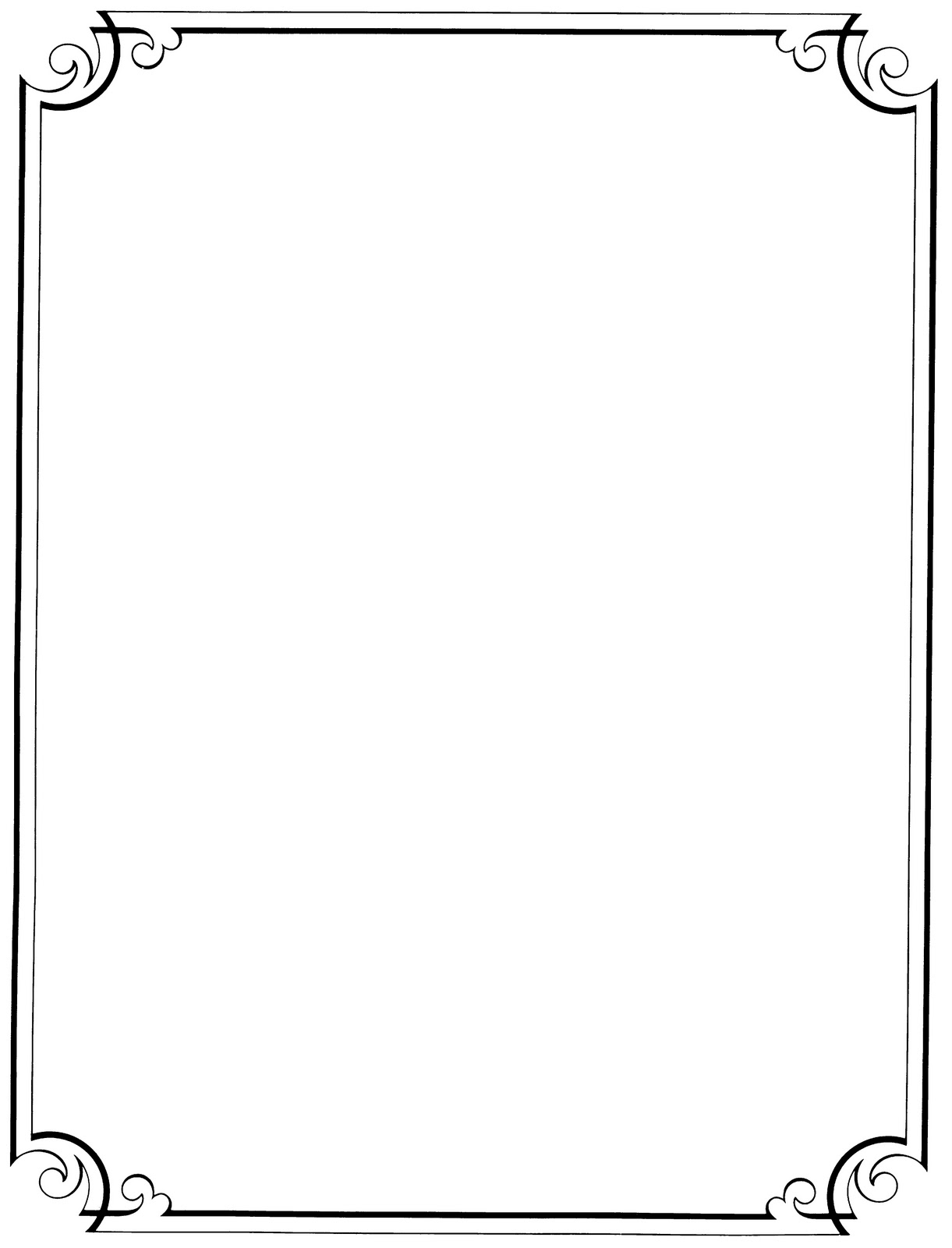 4
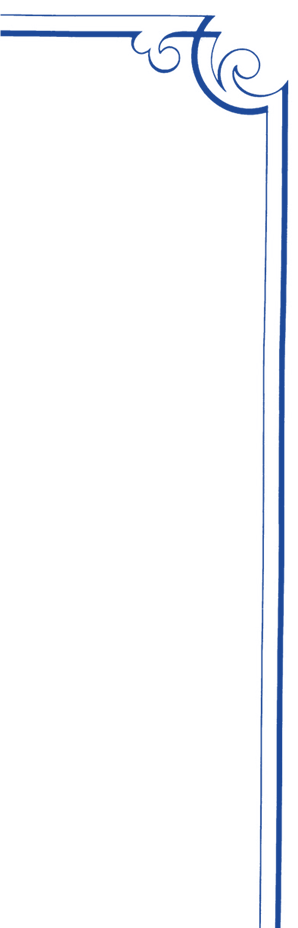 Описание ресурсов, необходимых для внедрения практики
Необходимые помещения для реализации практики на территории детского сада: 
Компьютерный класс детского сада;
Спортивный зал («Автогородк») на толокарах, беговелах и автотренажерах;
 «Автогородк» на улице.
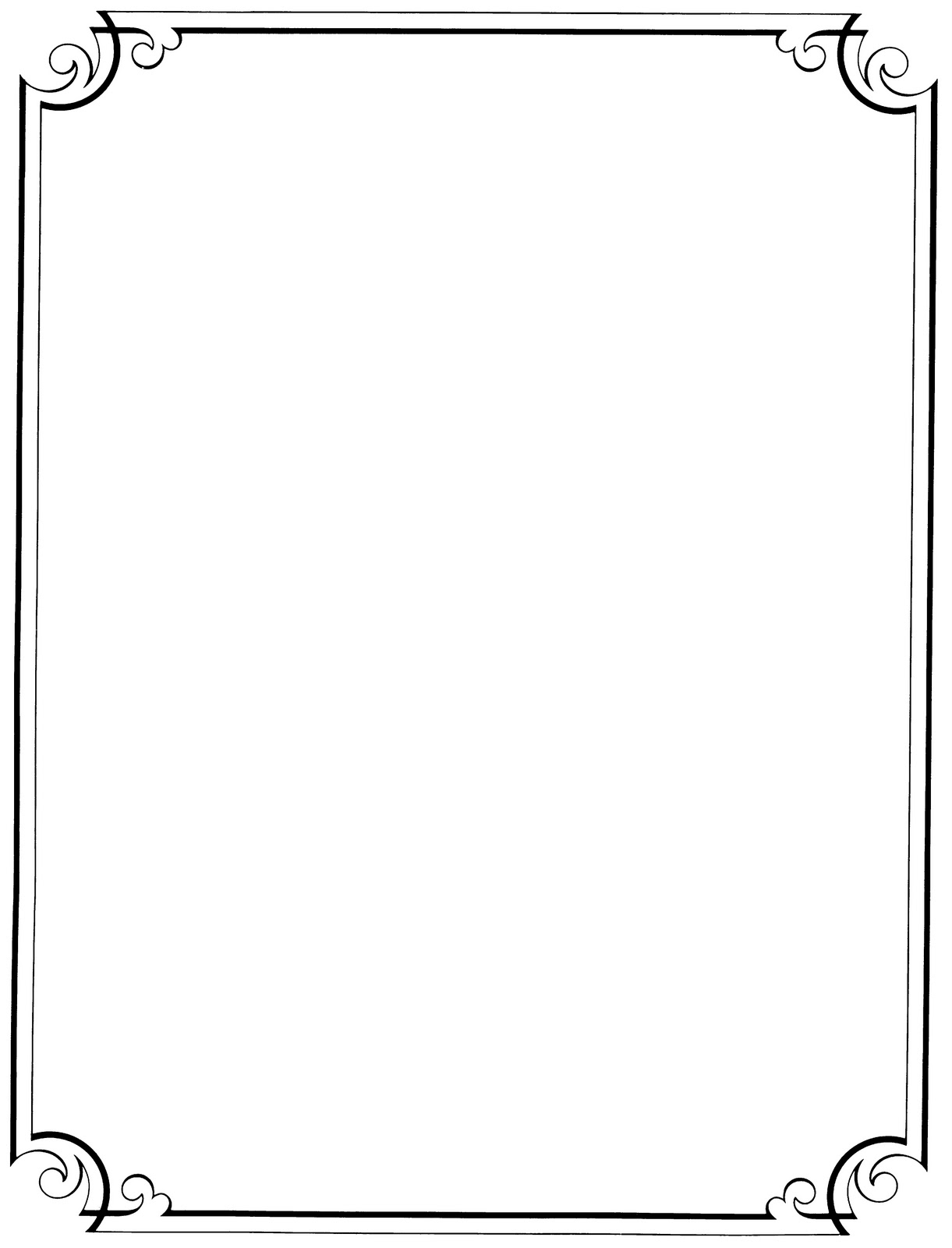 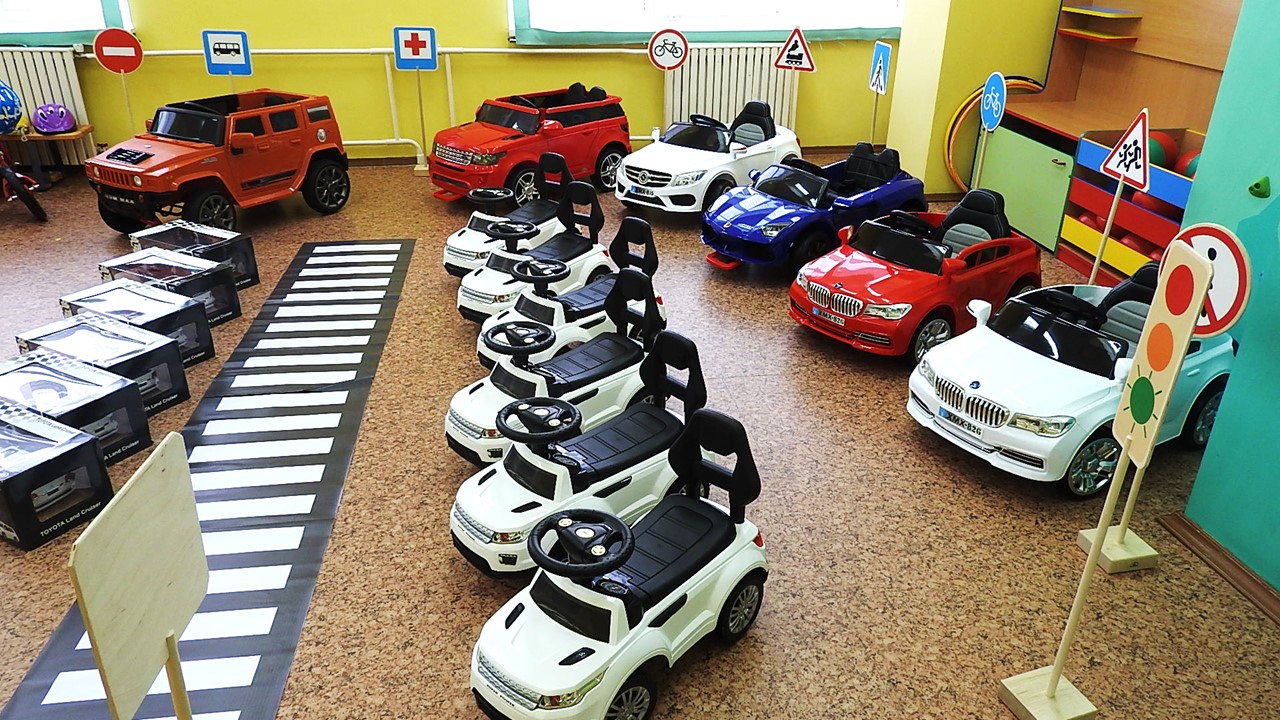 Материально-техническое обеспечение:
Моноблоки – 8 шт.,
Планшеты – 8 шт.,
Автотренажеры для обучения вождению – 8 шт.;
наборы дорожных знаков;
толокары;
беговелы;
защитные комплекты;
Электромобили.
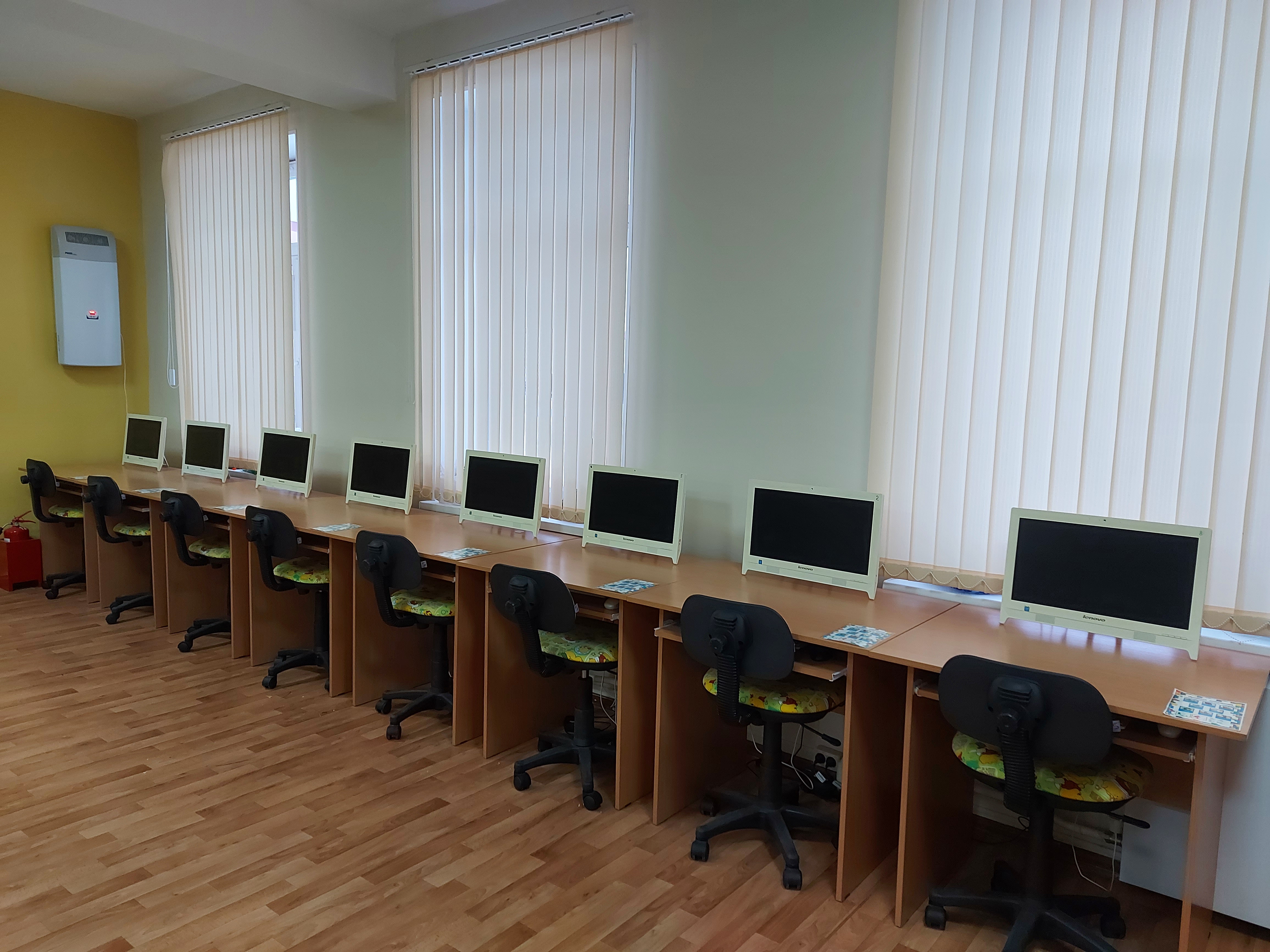 5
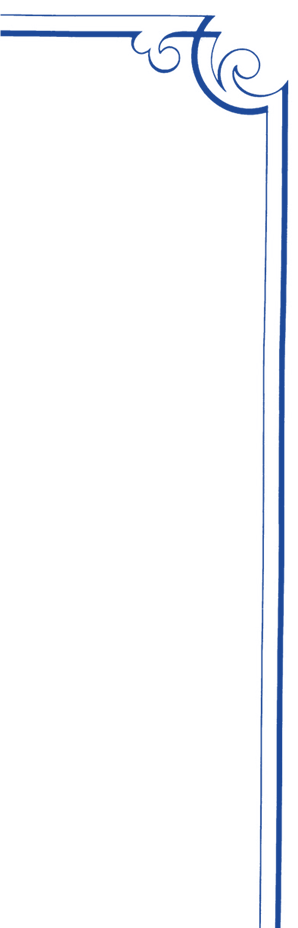 Описание ресурсов, необходимых для внедрения практики
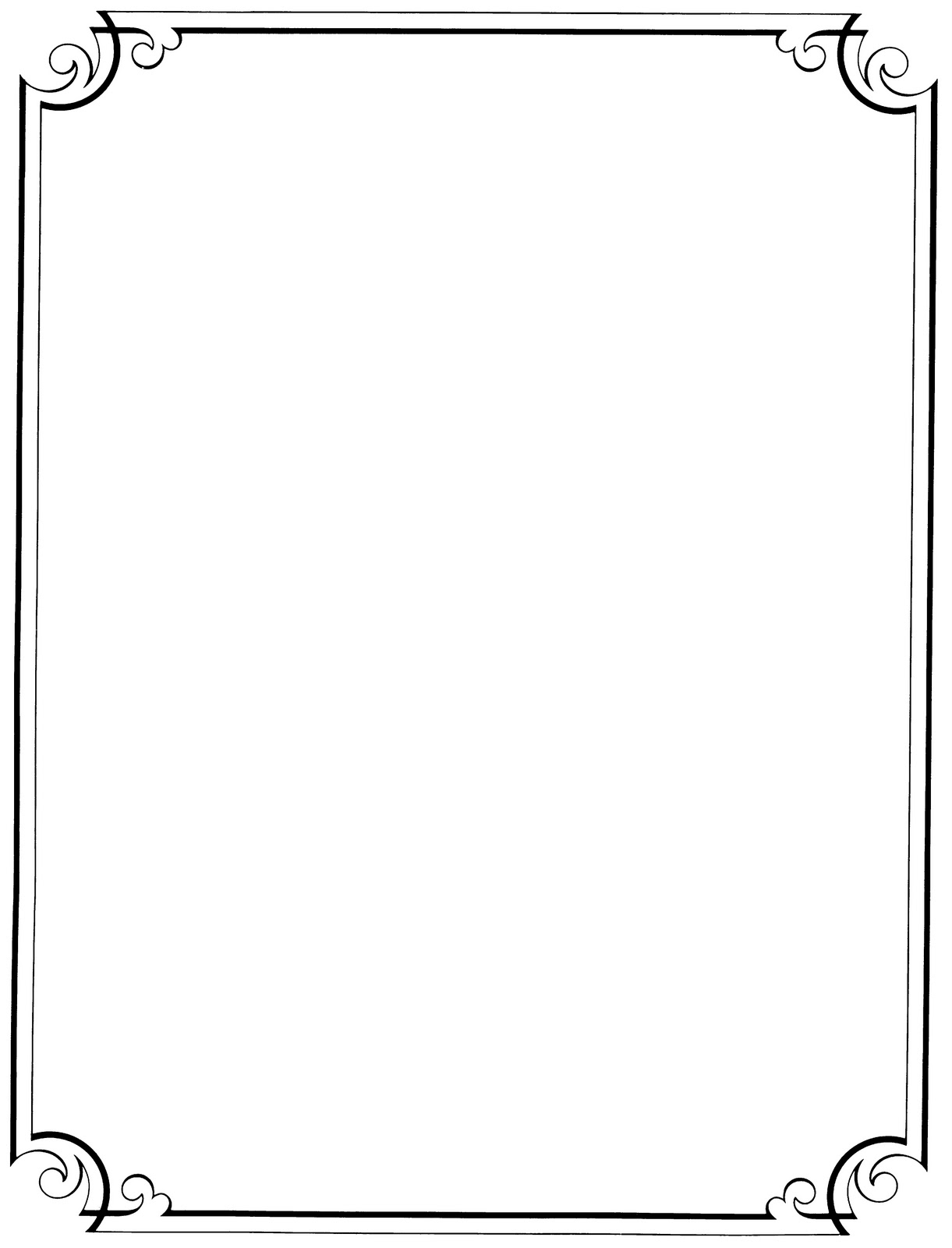 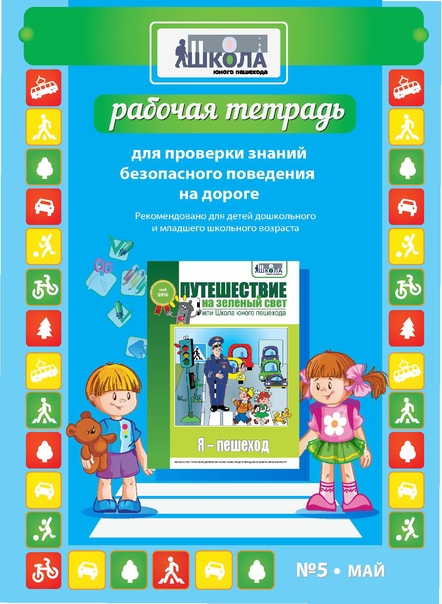 Научно-методическое
обеспечение:
программа по реализации проекта «Автошкола для детей» в соответствии с ООП и программой воспитания МАДОУ «Радость»; 
УМК «Школа юного пешехода» под ред. Княжева В. В., Лыгагина К. В.;
Методическое обеспечение (Правила дорожного движения, плакаты, видеофильмы по ПДД, и др.
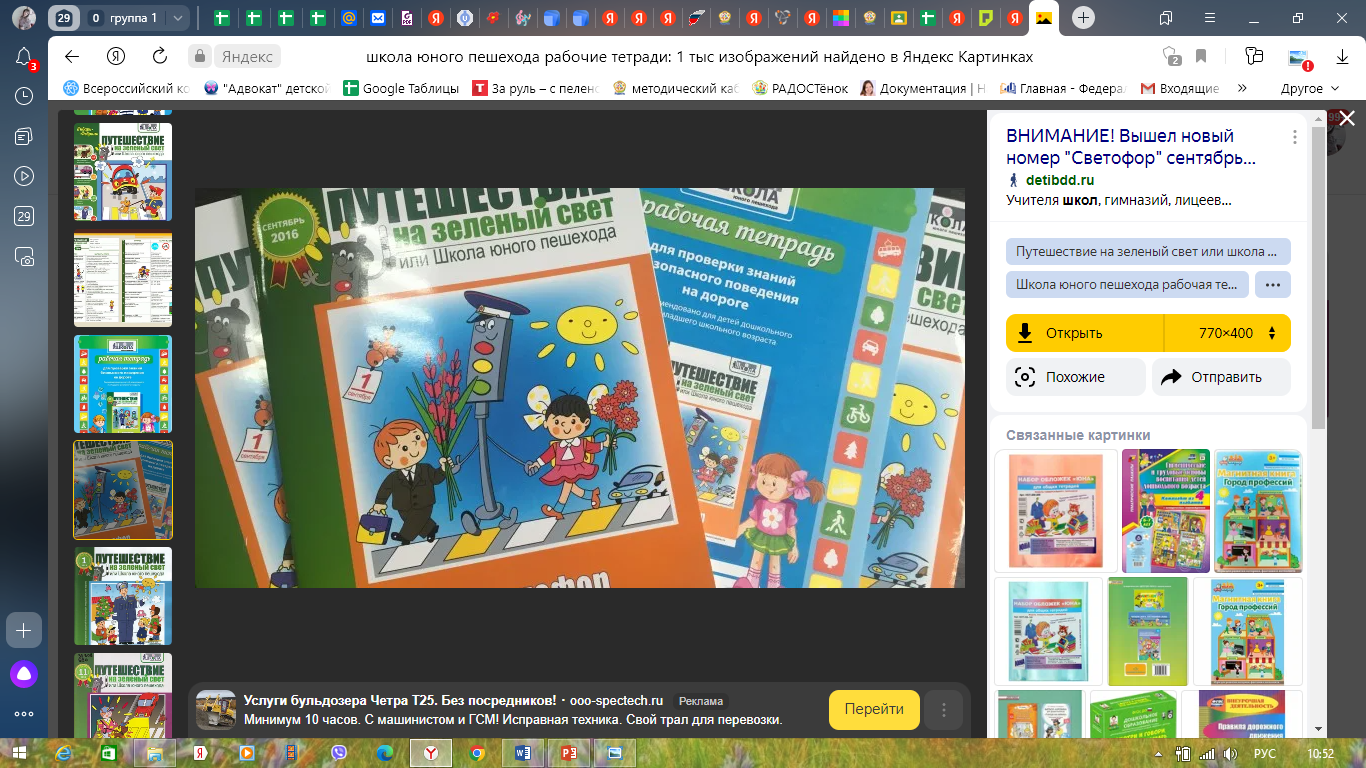 6
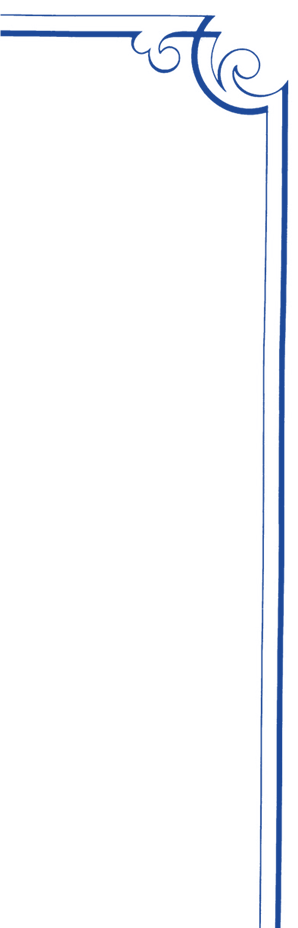 Описание ресурсов, необходимых для внедрения практики
Кадровые ресурсы: 
Воспитатели групп детей старшего дошкольного возраста;
Специалисты детского сада;
Педагоги и ученики МАОУ СОШ №100, отряд ЮИД
ОГИБДД МУ МВД России Нижнетагильское, отделения пропаганды ГИБДД МУ МВД «Нижнетагильское» майор Ксения Евгеньевна Парамонова;
«Телекон» – первая негосударственная телекомпания в Свердловской области.
Специалисты Городского дворца детского и юношеского творчества;
АО «ЕВРАЗ НТМК», начальник цеха «Коксохимическое производство» Беркутов Никита Александрович, помощь и содействие в организации открытых мероприятий воспитательно-образовательного характера. 
Родительская общественность.
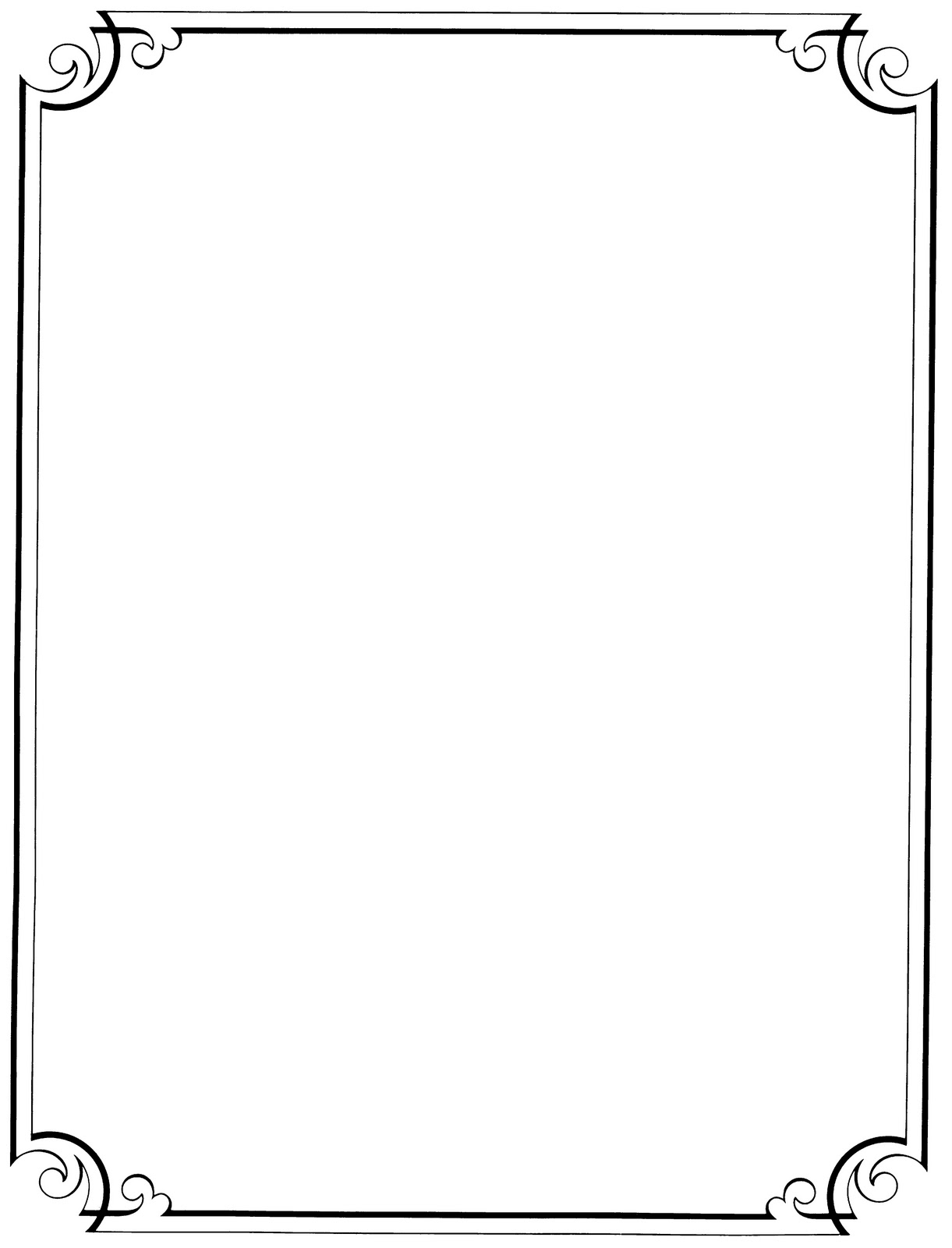 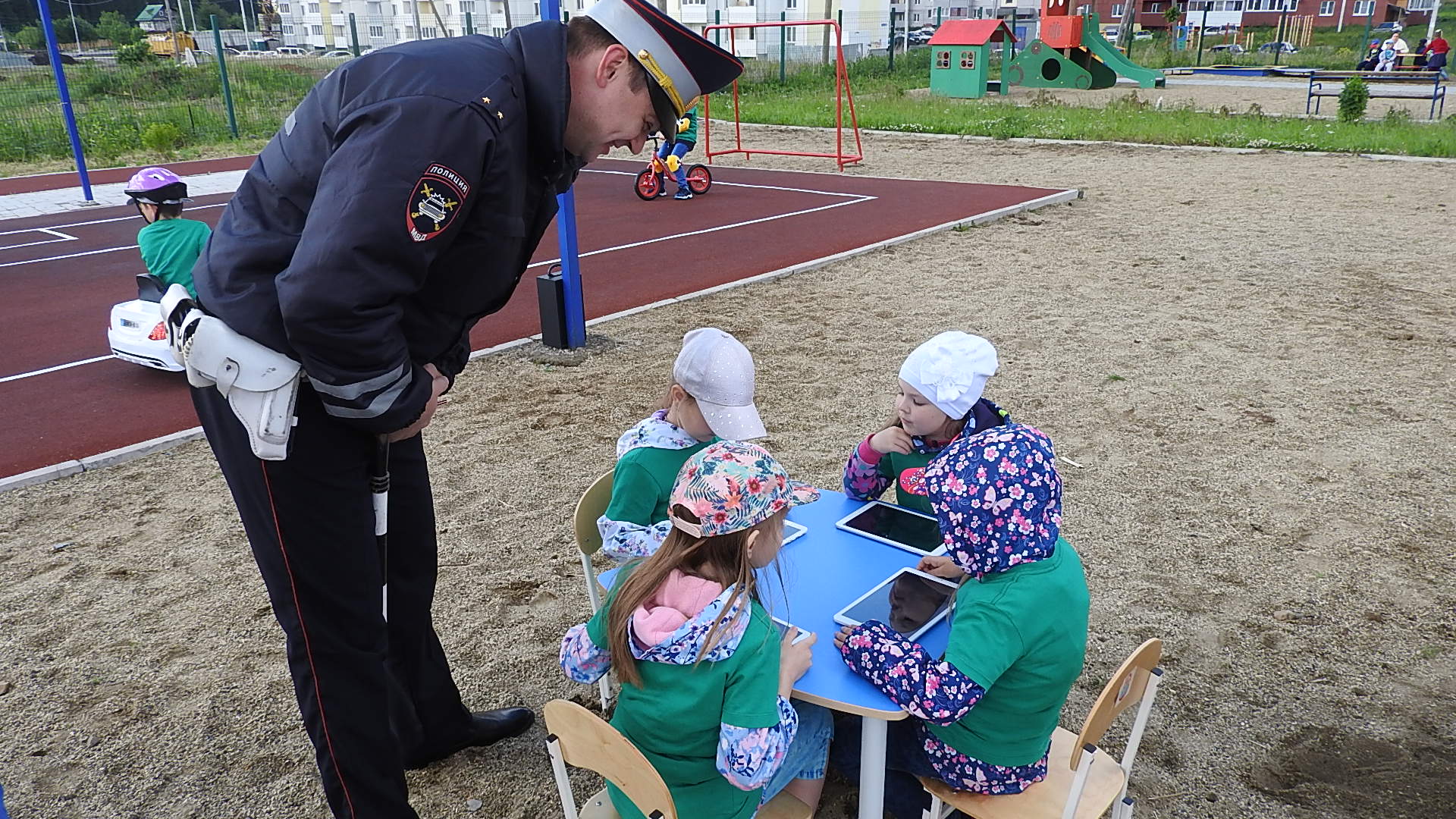 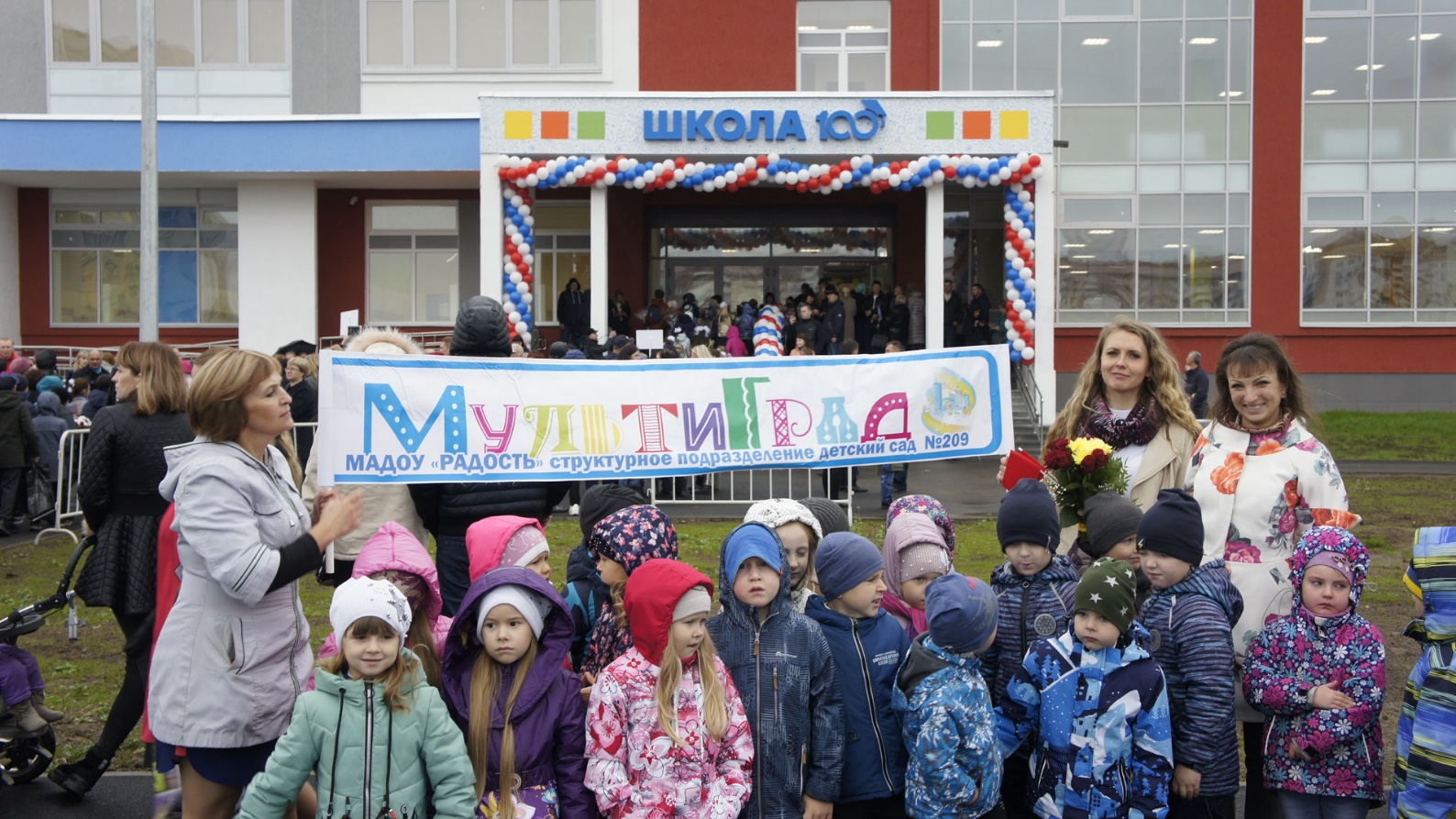 7
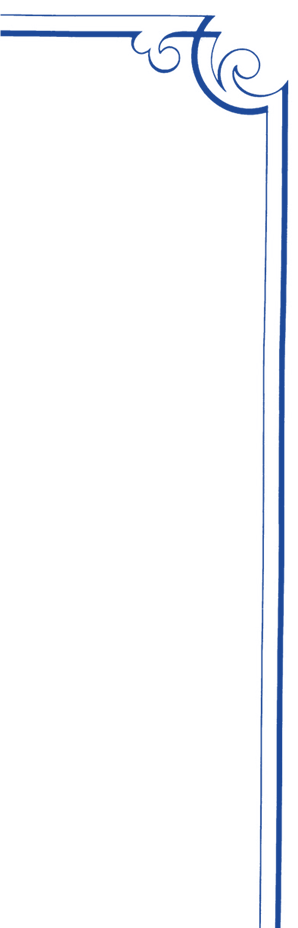 Формы реализации воспитательной практики
Подготовительный этап включает в себя: содержательную часть, организационную и ресурсную.
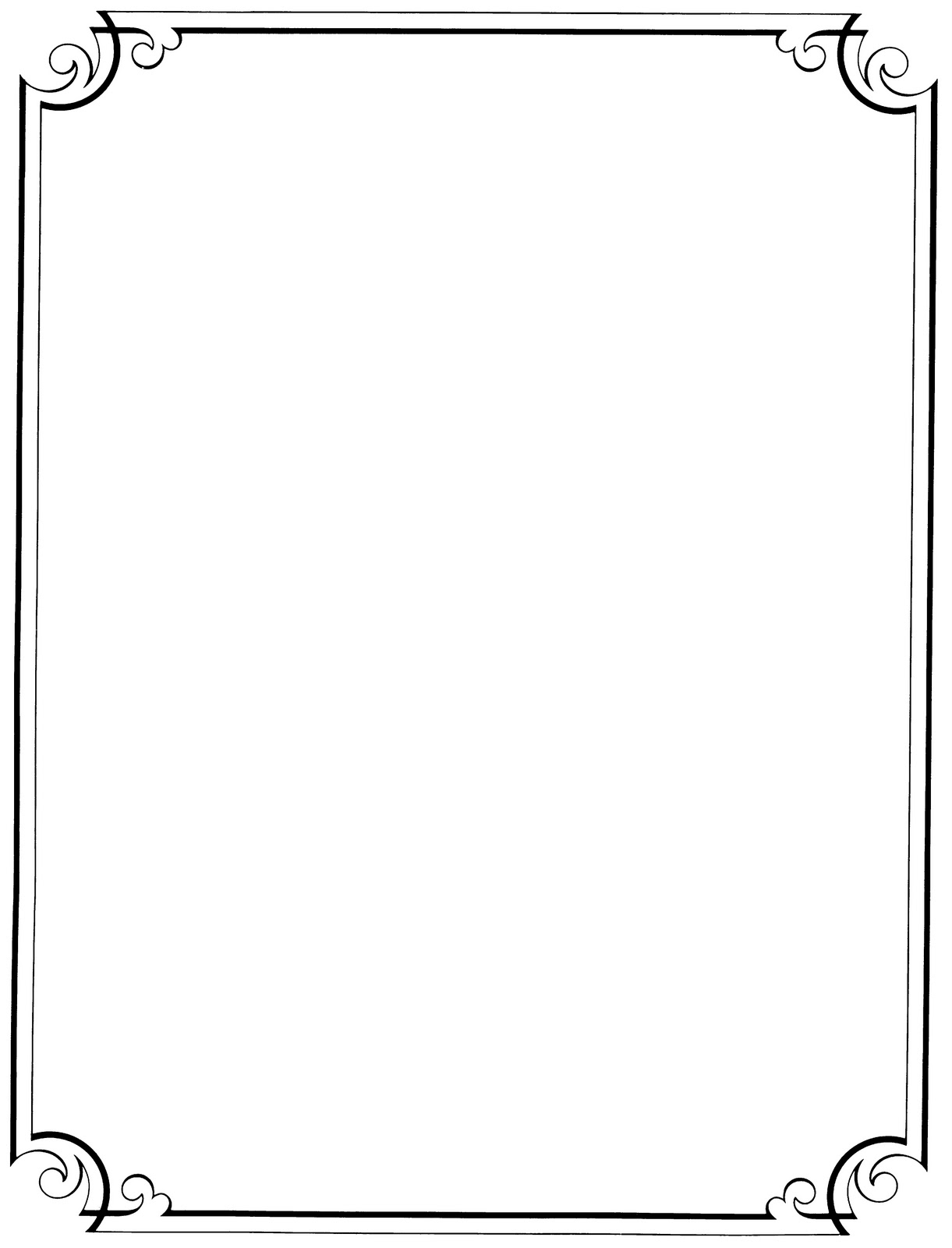 Организационная часть
Содержательная часть
Ресурсная часть
формирование команды, определение сроков, представление о последовательности действий, формулировка критериев оценки результативности проекта, распределение ролей, составление детальных графиков.
подготовка (переквалификация) педагогического состава, материальные ресурсы (требуемые и имеющиеся); финансовые ресурсы: (определение круга лиц, задействованных в проекте, рассмотрение возможности привлечения специалистов и социальных партеров для реализации проекта).
анализ проблемы, 
выяснение общественного мнения, 
определение целей и задач, ожидаемые результаты, гипотезы, идеологические основания и принципы, изучение педагогической и методической литературы по данному направлению.
8
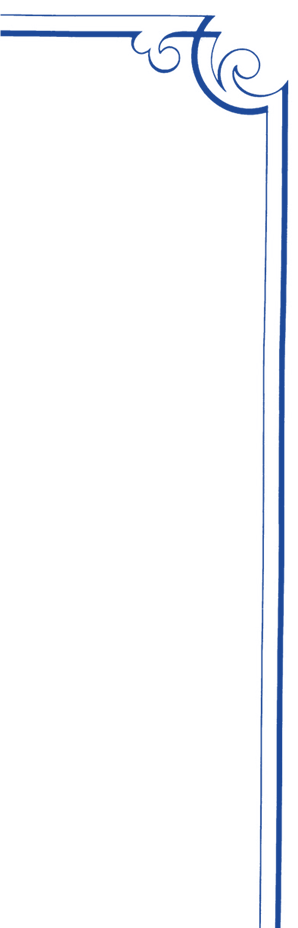 Формы реализации практики
Внедренческий этап включает в себя: 
теоретический курс в компьютерном классе детского сада;
практический курс в спортивном зале («Автогородке») на толокарах, беговелах и автотренажерах;
практический курс в «Автогородке» на улице — на электромобилях.
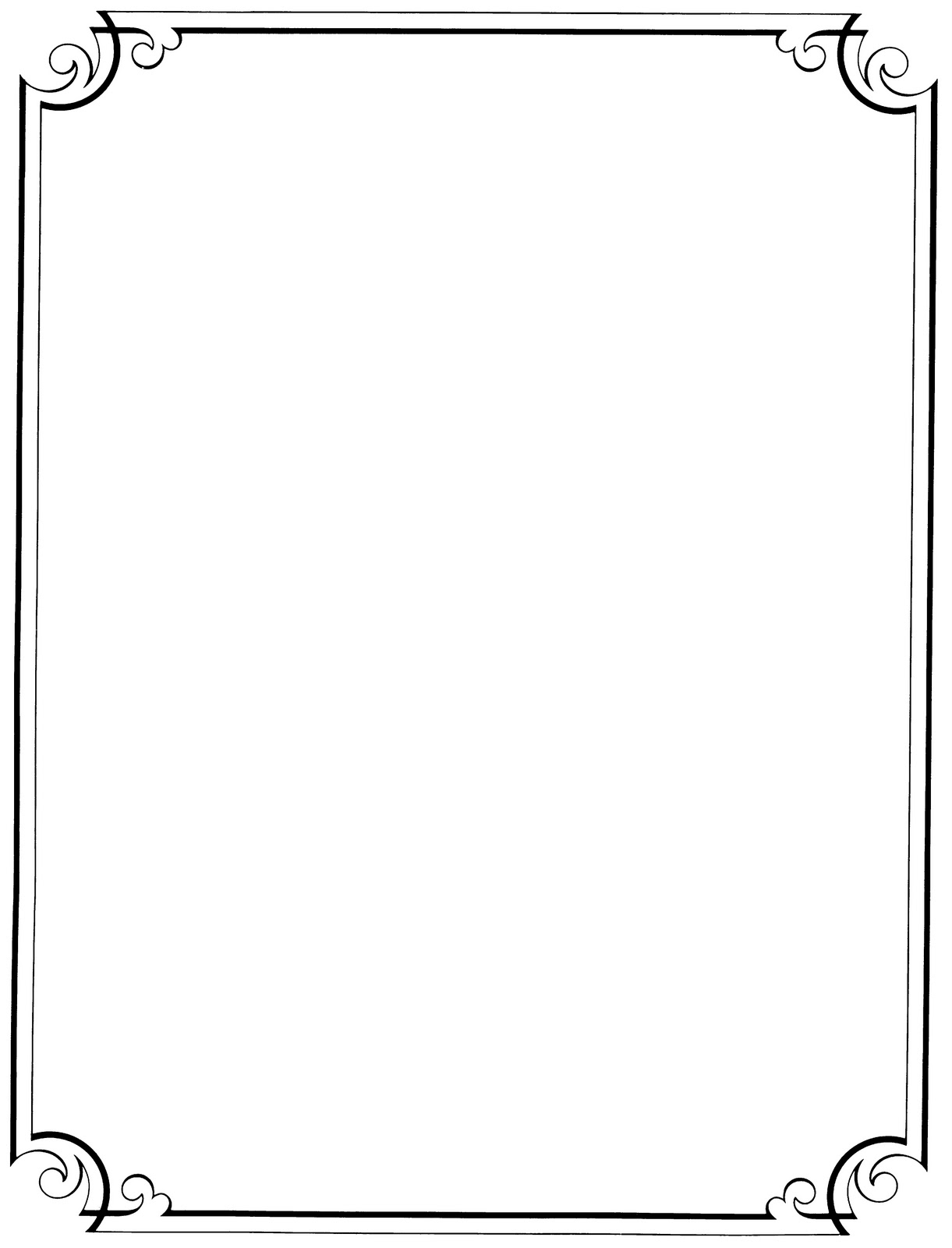 Заключительный этап:
мониторинг теоретических знаний правил дорожного движения у детей дошкольного возраста «Экзамен. Теория», который проводился по билетам;
открытое мероприятие по вождению в автогородке детского сада «Экзамен. Площадка»;
открытое мероприятие по практическому вождению на электромобилях «Экзамен. Город»;
открытое праздничное мероприятие «Юный водитель» с участием родителей и сотрудников Дорожно-патрульной службы, с вручением детского водительского удостоверения;
соревнования среди успешно окончивших курс по теории и практическому вождению.
Ссылка на презентацию этапов реализации практики
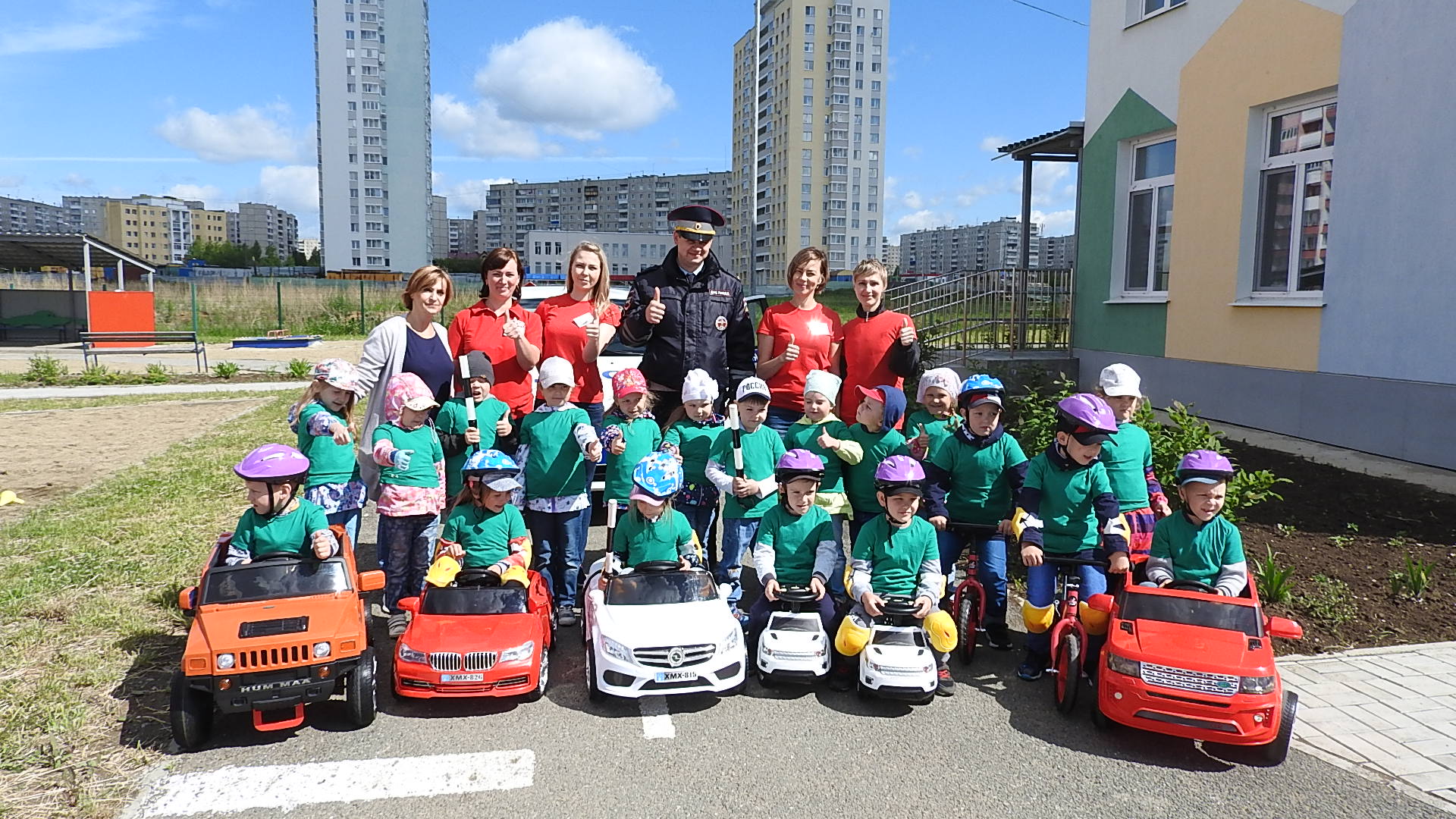 https://disk.yandex.ru/i/QtSSKNNj74DoCQ
9
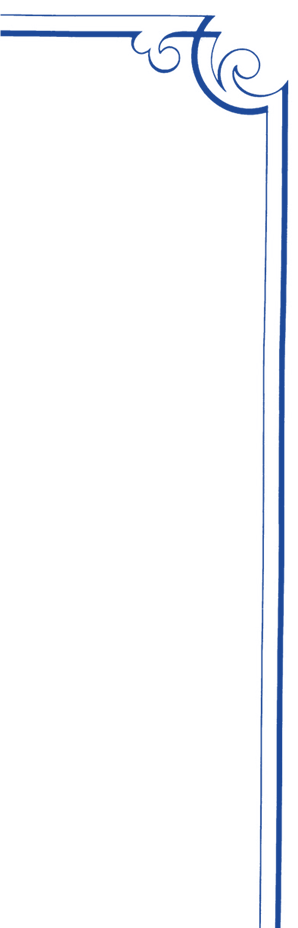 Период реализации 
практики
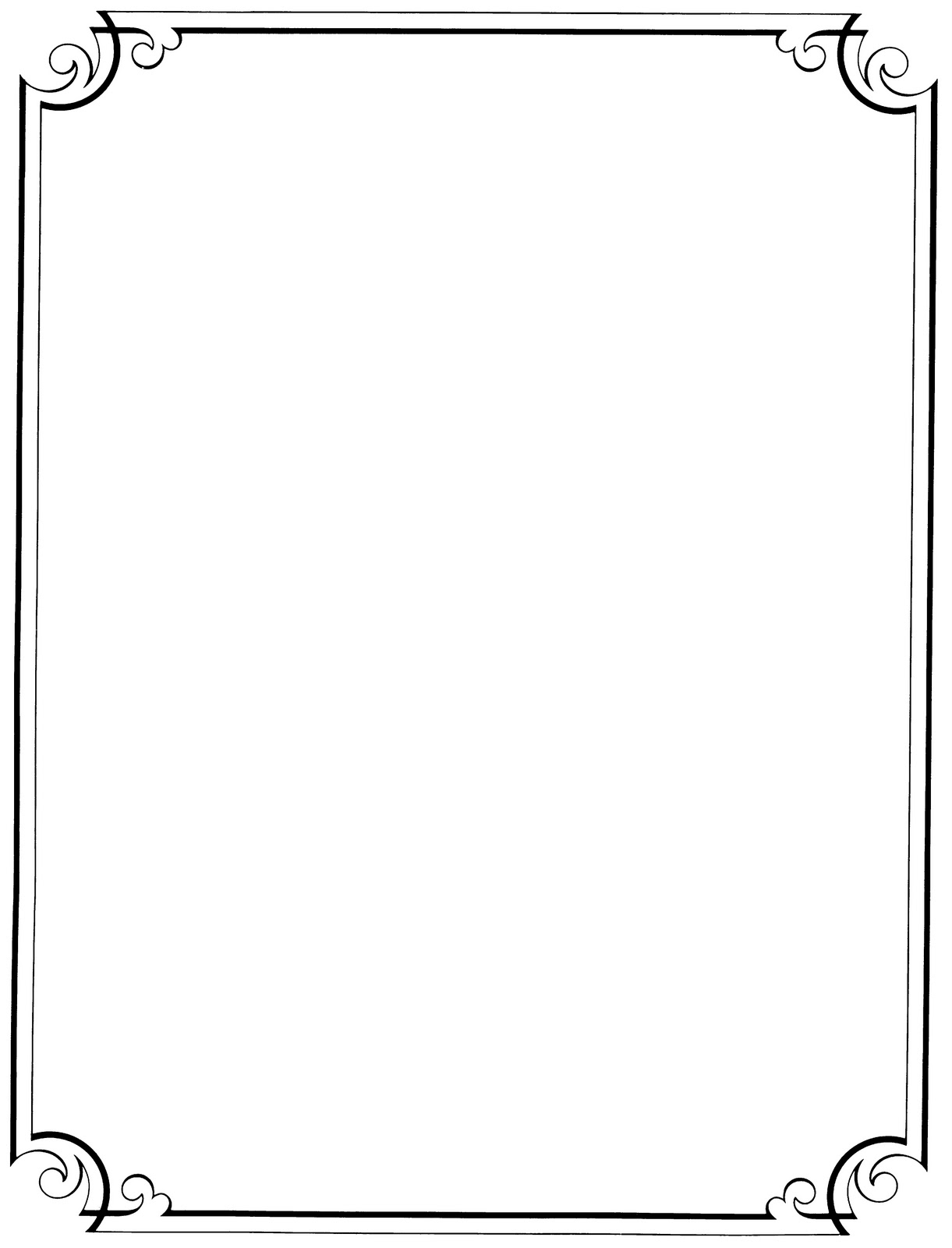 Долгосрочный проект продолжительностью 2 года
Реализация практики началась в 2019 году и осуществляет свою деятельность каждые два года
2019 г. – 2021г.
2021 г. – 2023 г.
Открытые двери в автошколе, ссылка
https://disk.yandex.ru/i/z1ZYxRKvjcOIZw
10
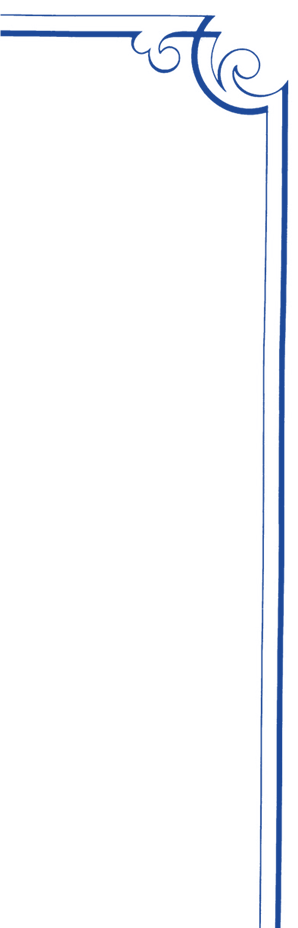 Результаты реализации практики
Из аналитической записки выпускники «Автошколы для детей»:
-	переходят улицы и дороги по сигналам светофора;
-	переходят улицы и дороги по пешеходным переходам;
-	переходят проезжую часть дороги при отсутствии пешеходных переходов и светофоров в зоне видимости;
-	движутся по тротуару, пешеходной дорожке (а при их отсутствии ¬– по обочине и краю проезжей части со взрослыми);
-	если движутся группами детей, то в сопровождении взрослых;
-	этично, вежливо и безопасно ведут себя в транспорте, находясь со взрослыми;
-	соблюдают безопасное поведение при езде на велосипеде.
-	ориентируются в дорожной обстановке при переходе улиц и дорог с двусторонним и односторонним движением, наличием трамвайных путей;
-	переходят железнодорожные пути в разрешенном месте и по правилам;
-	умеют переходить регулируемые и нерегулируемые перекрестки;
-	правильно осуществляют посадку и высадку из общественного транспорта.
-	Развиты познавательные психические процессы (восприятие, внимание, воображение, мышление, память, речь);
-	Имеют понимание, осмысление и осознание опасных и безопасных действий на улицах и дорогах, в транспорте; 
-	способны самостоятельно их анализировать и оценивать;
-	выработаны самоконтроль, саморегуляция и самоорганизация правопослушного и безопасного поведения на улицах, дорогах и в транспорте.
Качественный показатель
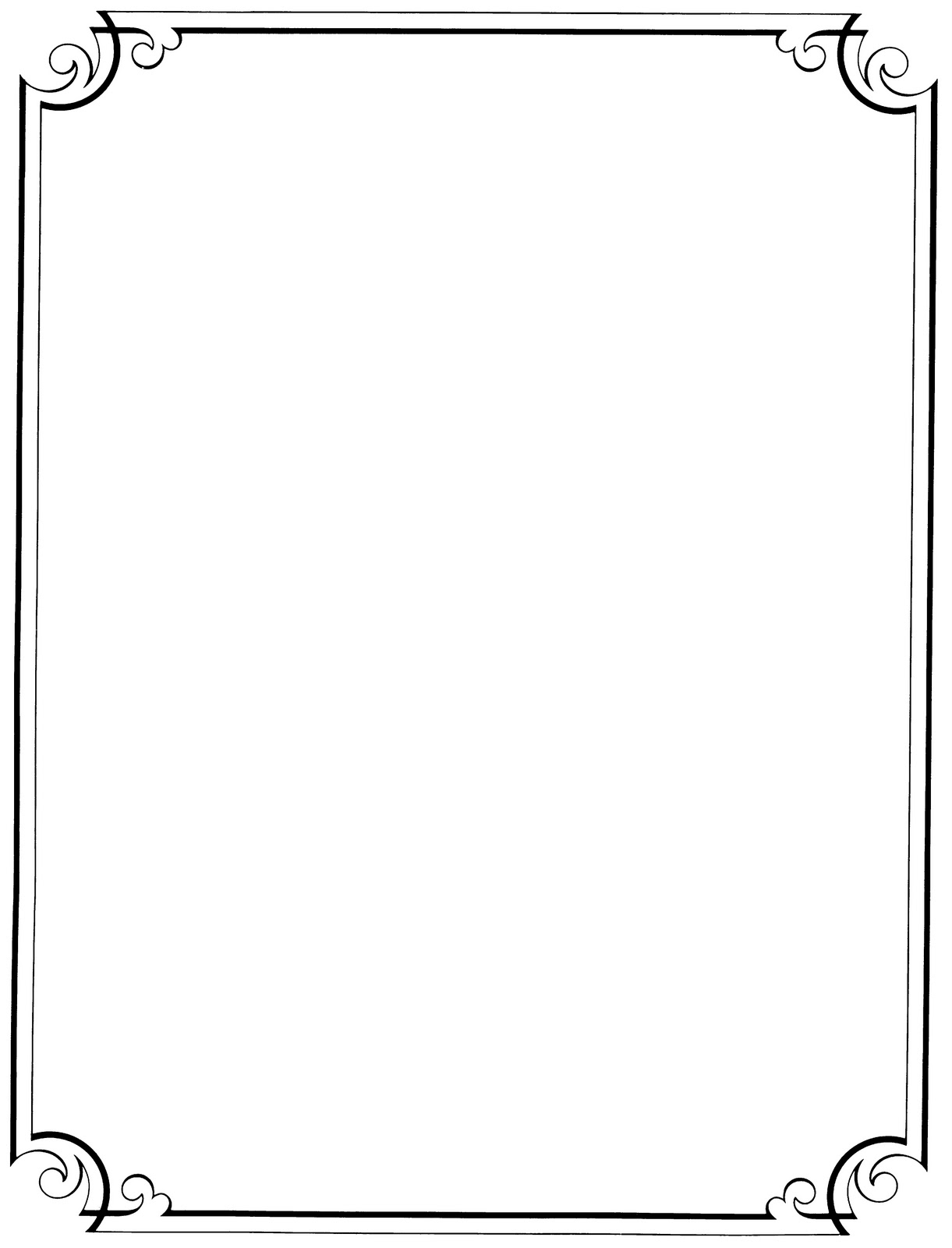 на 15% снизилось количество ДТП с участием детей в 2021 году
Количественный показатель
925 детей прошли обучение в 2019-2021 гг.;
11
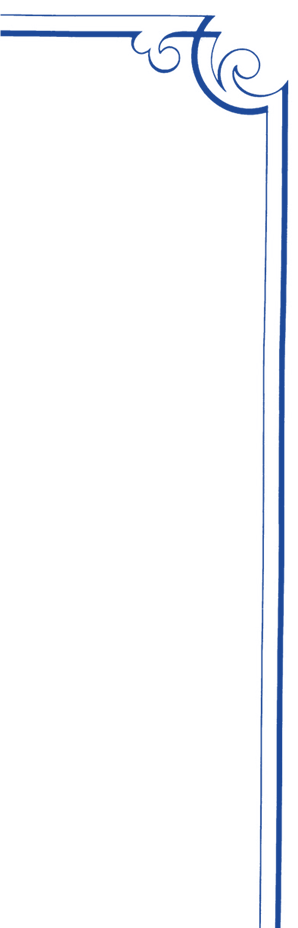 Сведения о представлении практики в рамках научно-методических мероприятий муниципального, регионального уровня
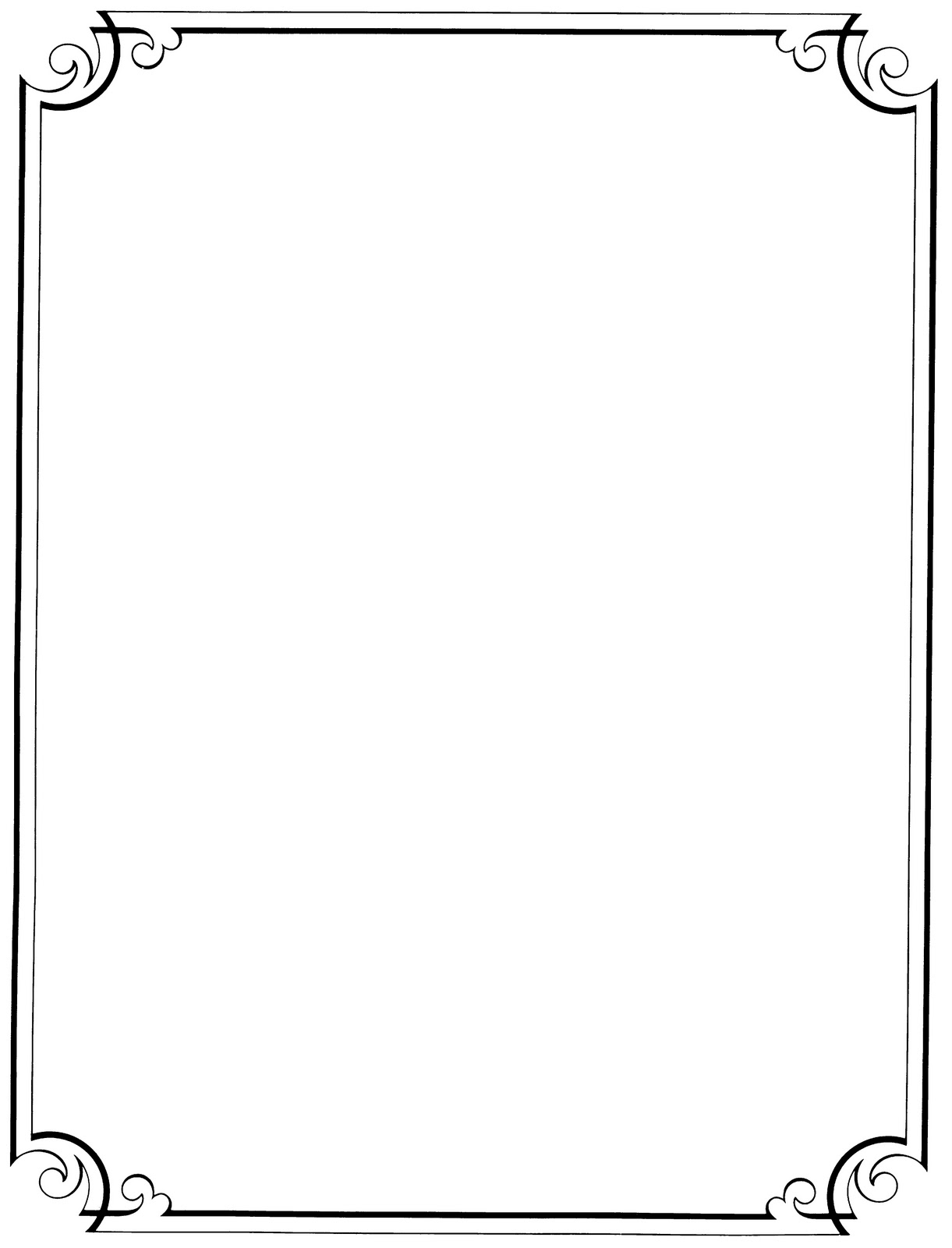 Практика размещена на сервисе «Агентство стратегических инициатив»  по поиску лучших практик в различных отраслях для решения социально-значимых задач, в разделе «Образование»
Муниципальный профессиональный конкурс педагогических проектов 
«Дорога – символ жизни»
организованный Городским Дворцом детского и юношеского творчества
Диплом 1 место
Всероссийский конкурс «Лучший педагог  по обучению основам безопасного поведения на дорогах»
организованный при поддержке Министерства просвещения РФ, 
диплом Победителя.
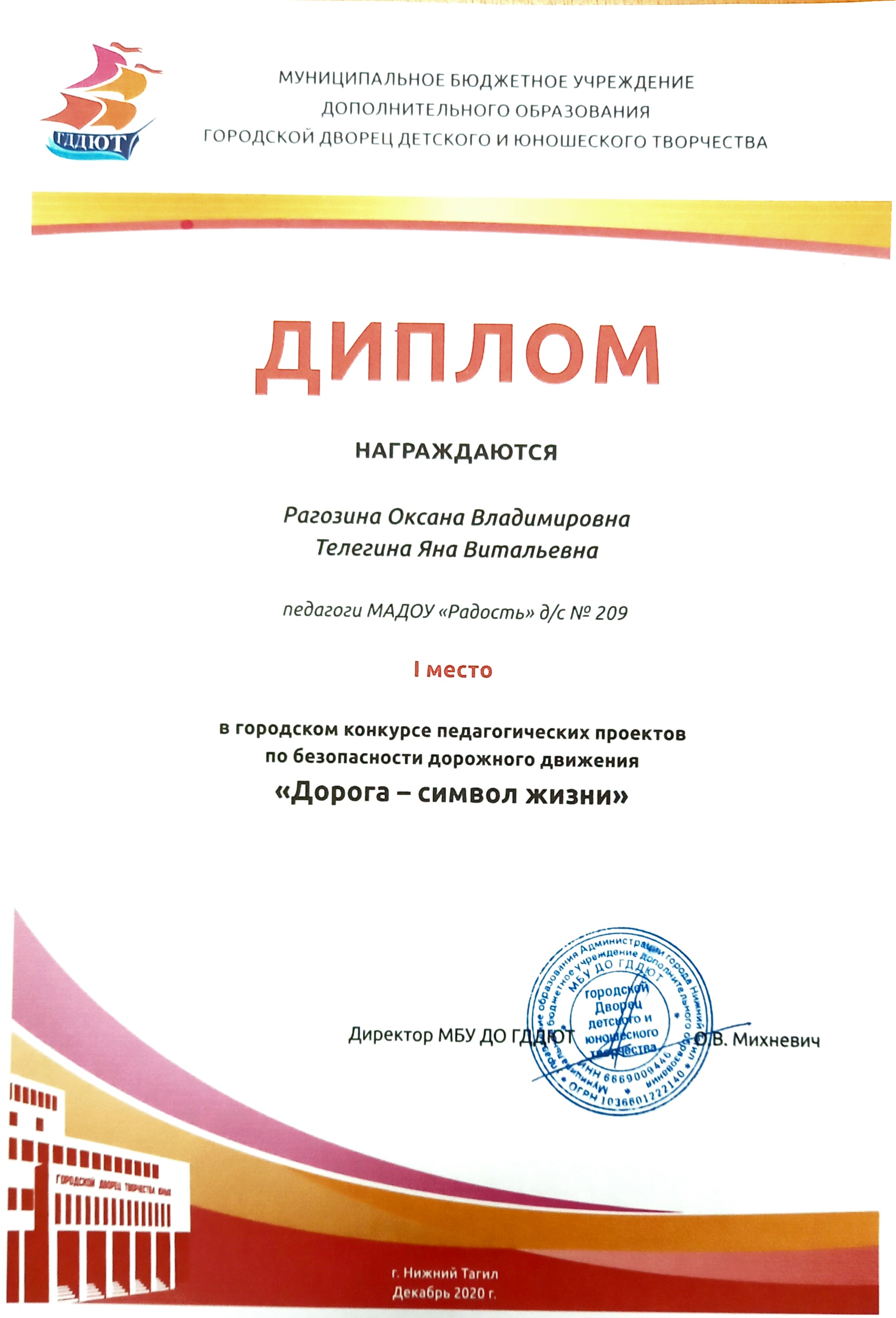 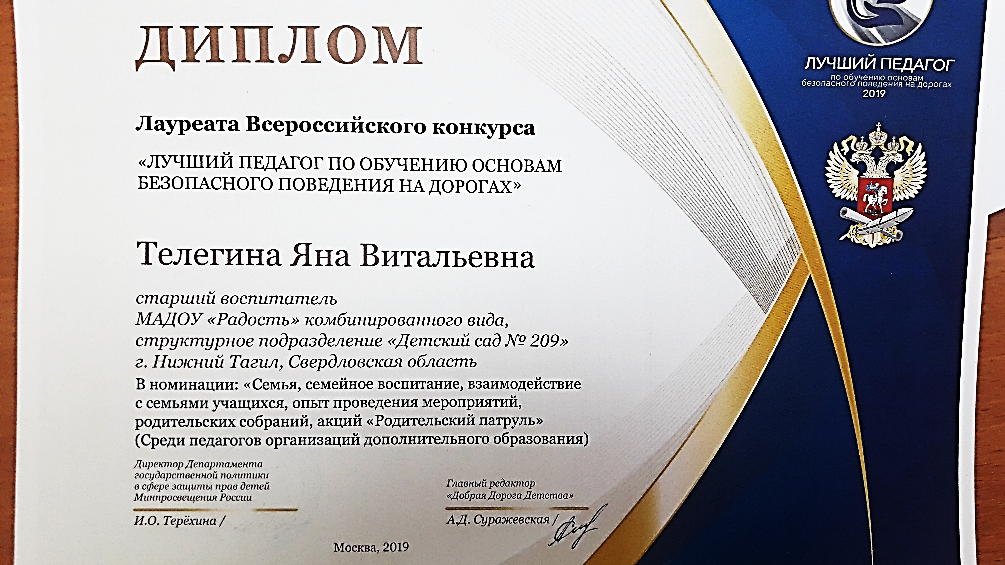 https://smarteka.com/practices/avtoskola-dla-detej-obucenie-osnovam-bezopasnogo-povedenia-na-doroge?tab=task
12
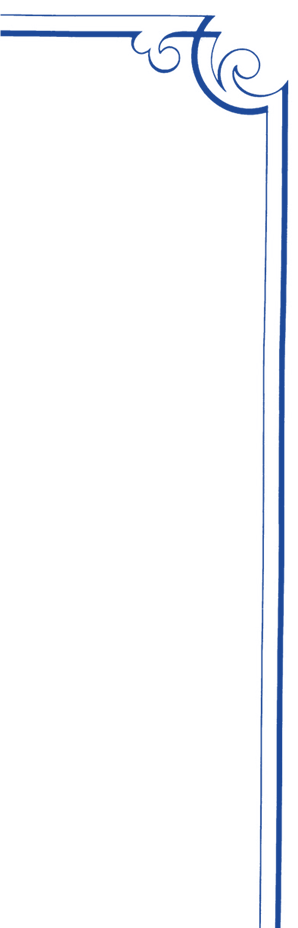 В 2023 году детскому саду присвоен статус Федеральной Инновационной площадки Института изучения детства, семьи и воспитания, приказ по ссылке
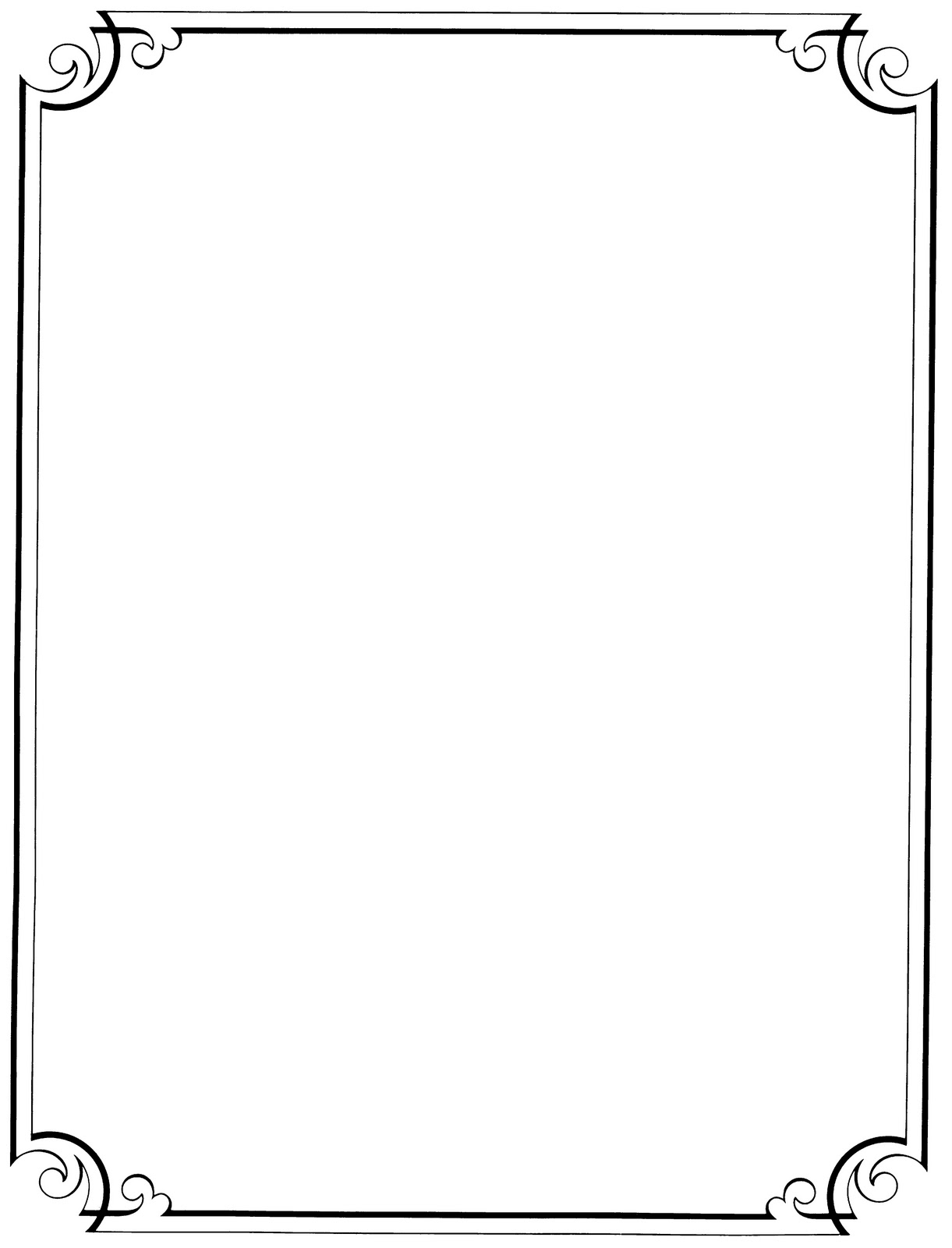 https://vk.com/wall-113551114_11704
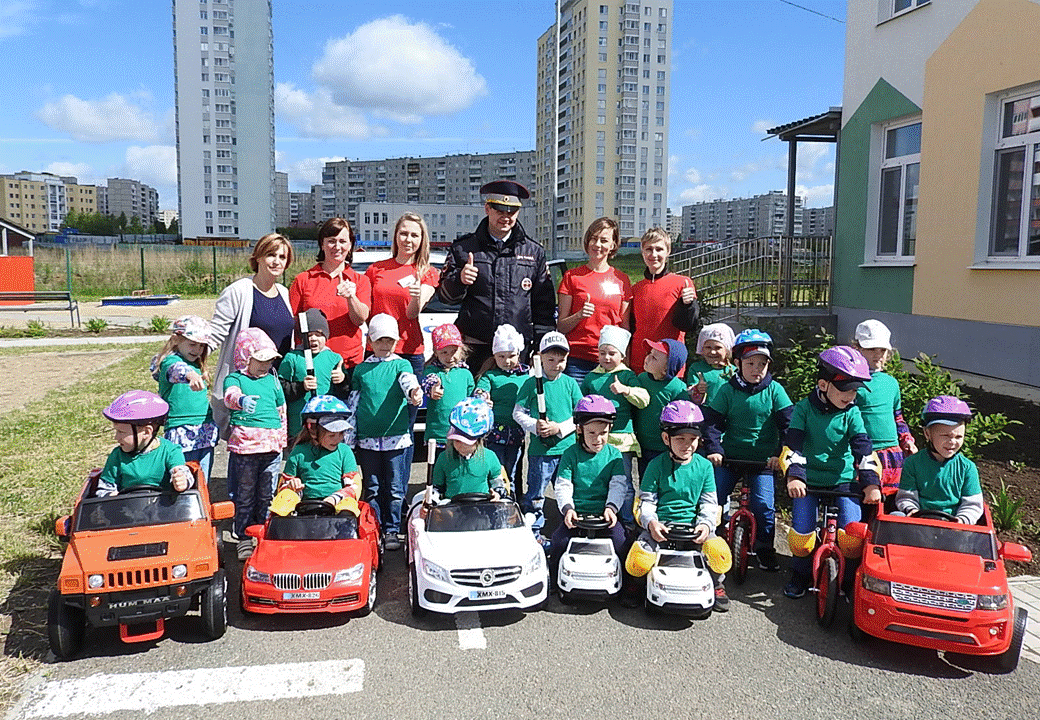 12
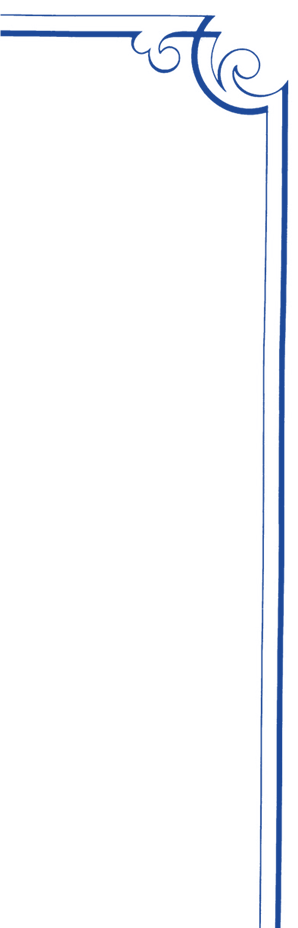 Перспектива развития
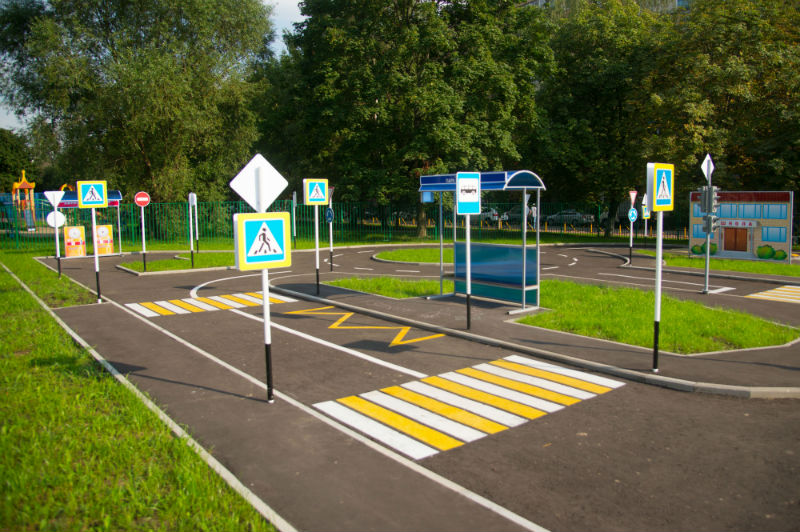 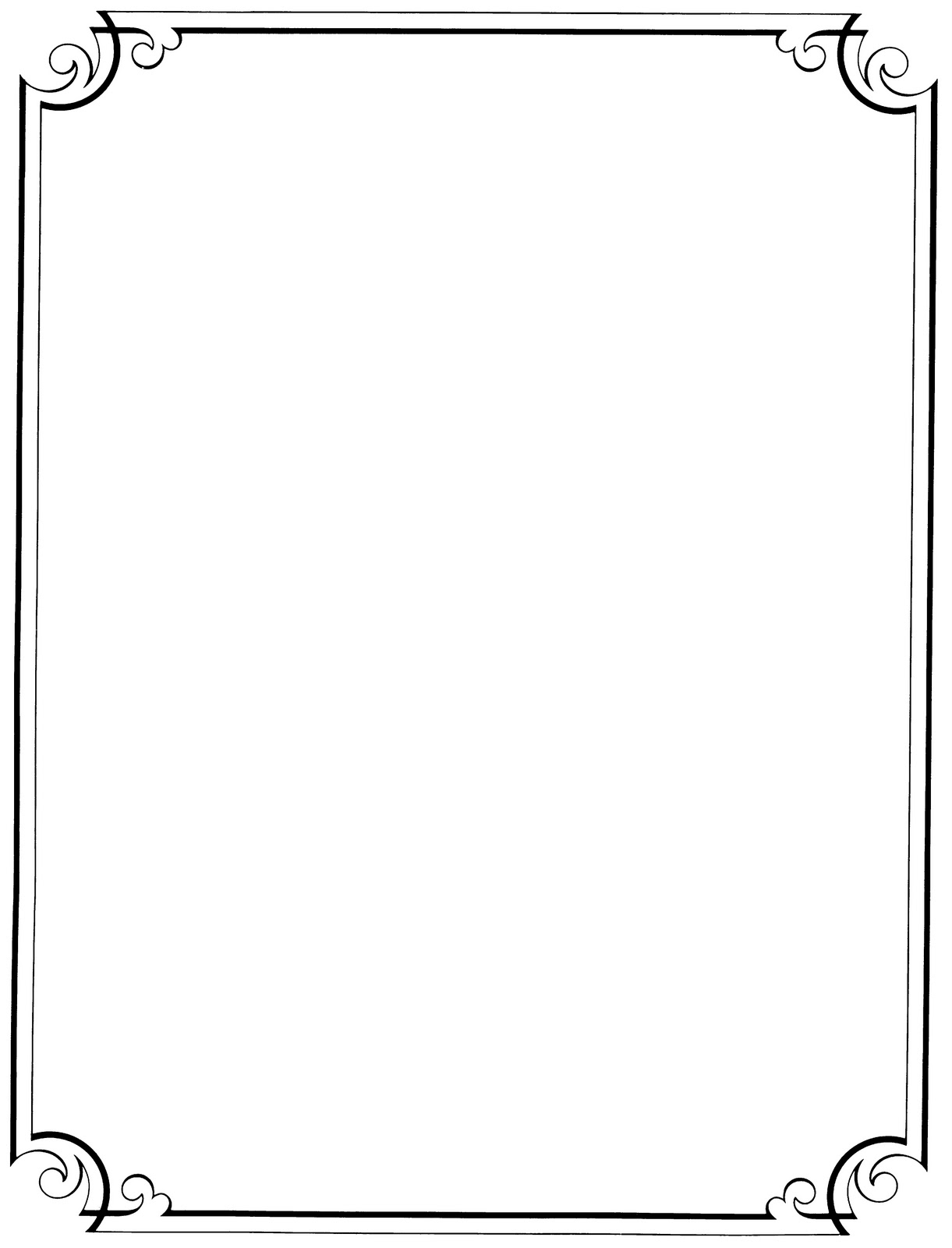 Стационарный Автогородок на всей территории детского сада
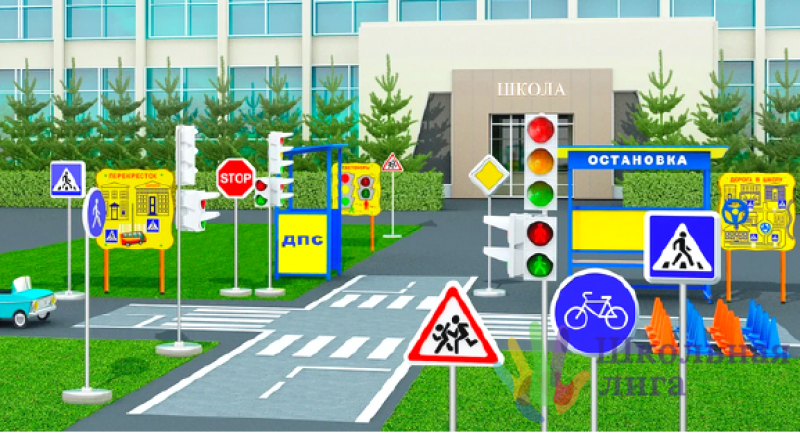 Обновленный учебно-методический комплект
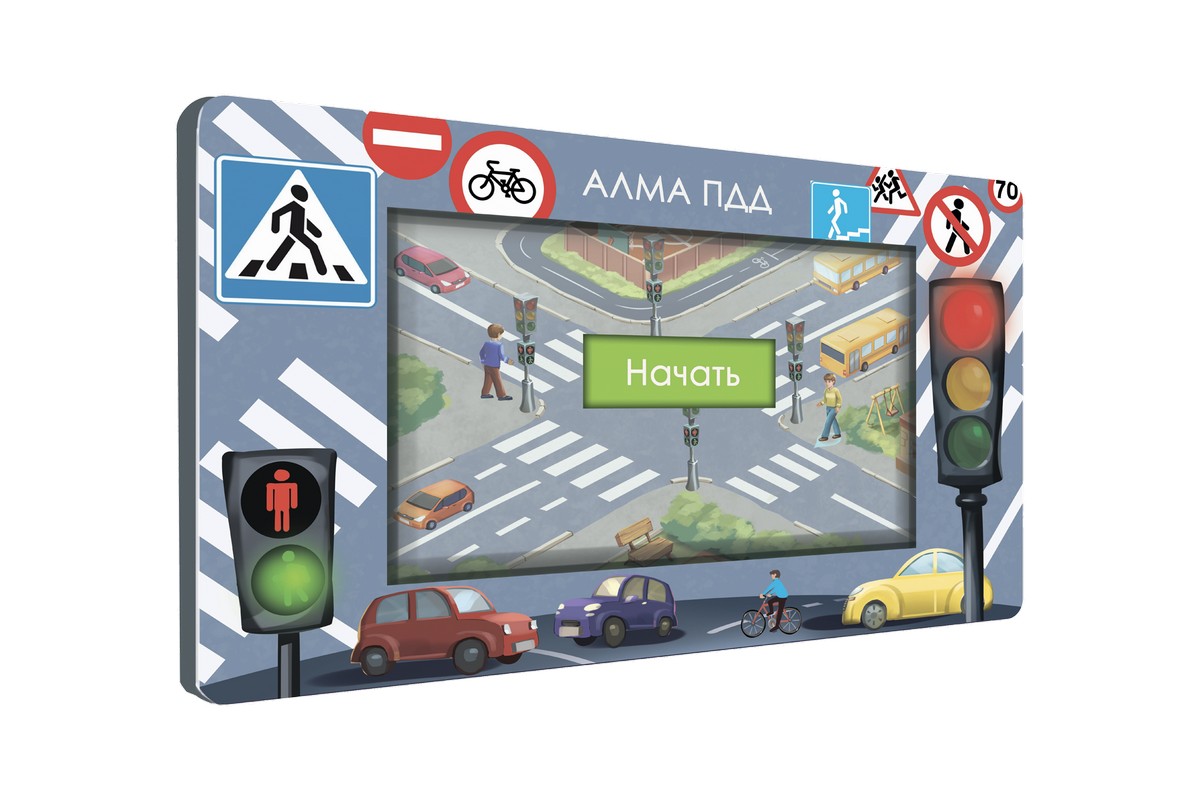 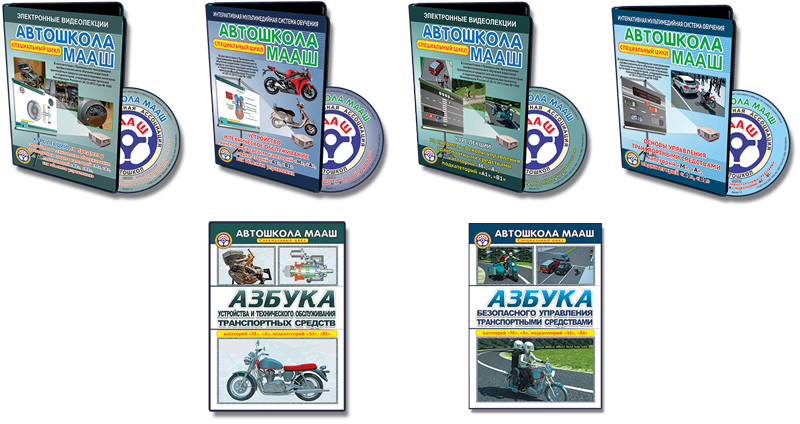 11